Sistema de Aprobación o Autorización 
de Órganos de Coadyuvancia
(SAOC)
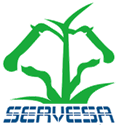 Como registrarse?
Como ingresar una solicitud?
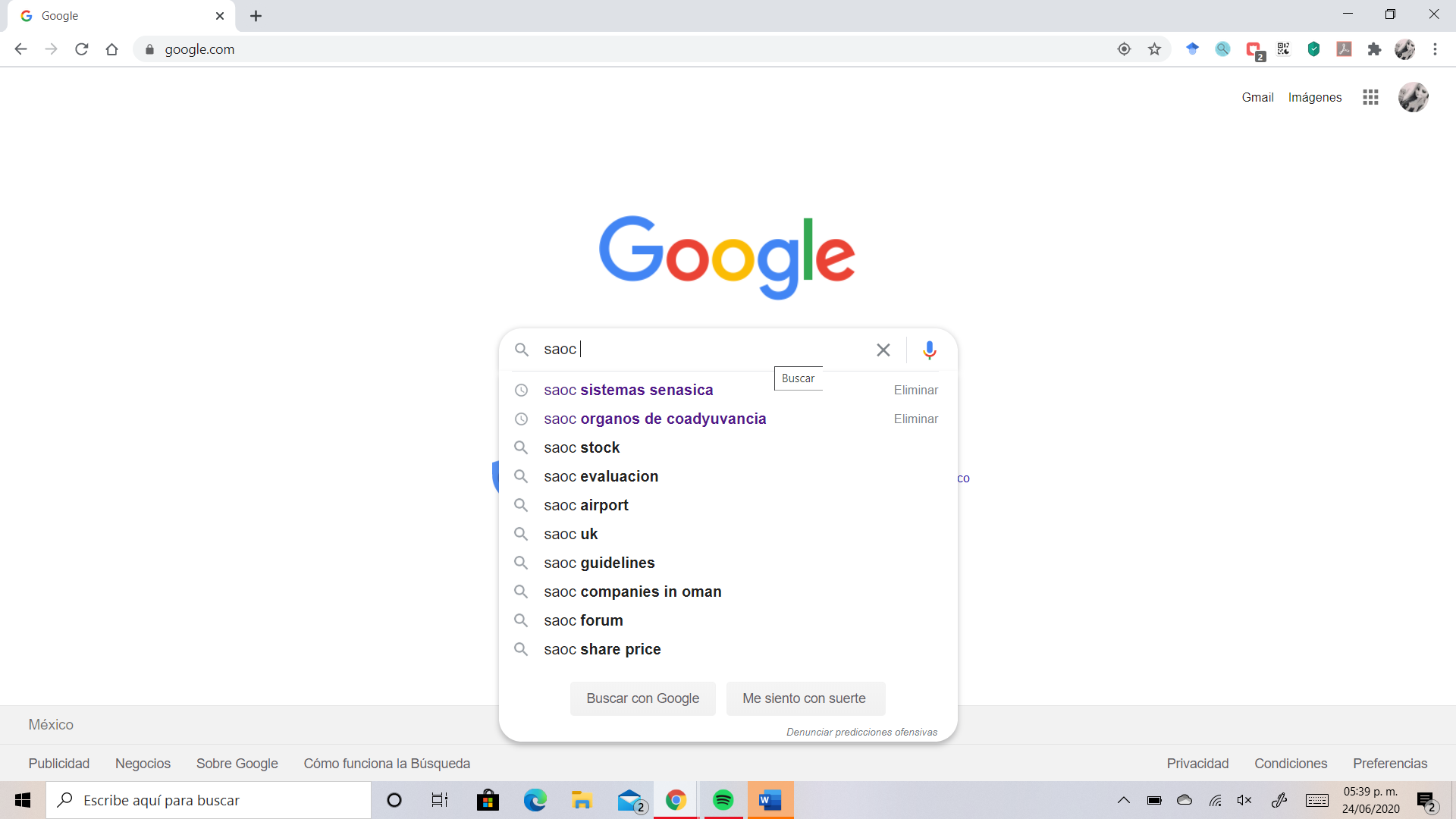 BUSCAR EN GOOGLE
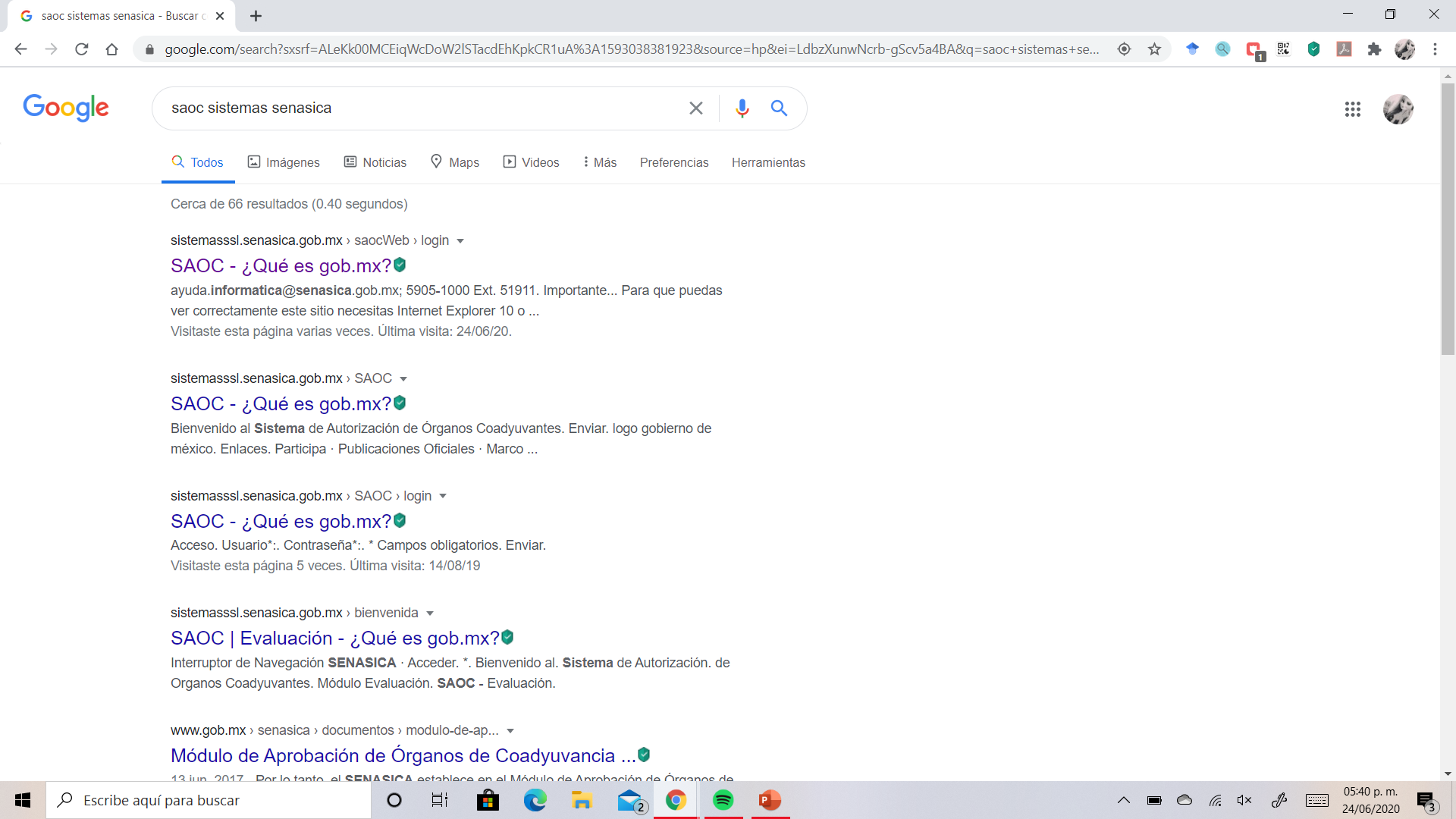 CLICK
COMO REGISTRARSE?
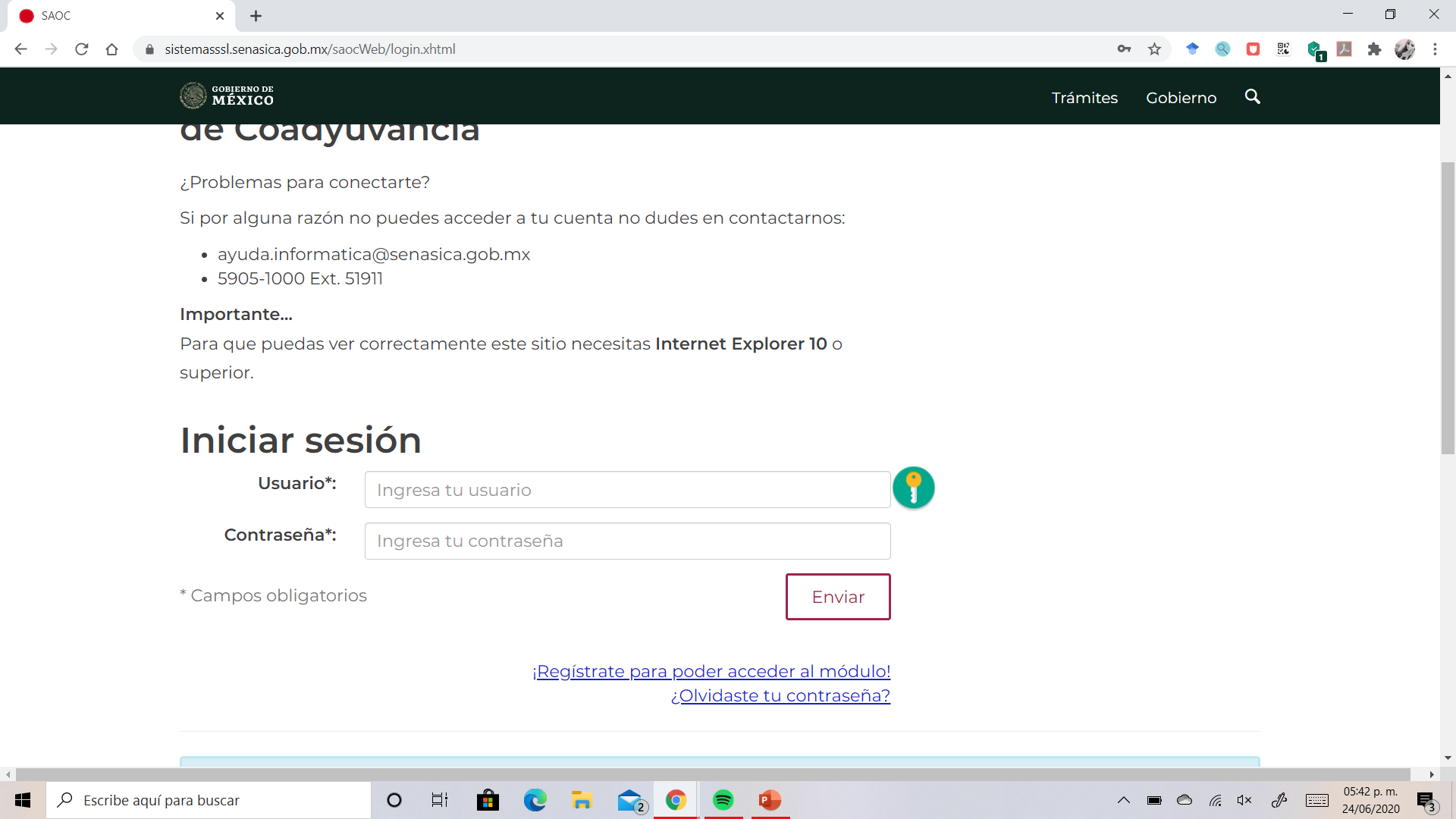 POSTERIORMENTE LLENAR LOS DATOS 
PERSONALES QUE SOLICITAN, DESPUÉS 
EL SISTEMA LES DARA UN USUARIO
CLICK
COMO INGRESAR?
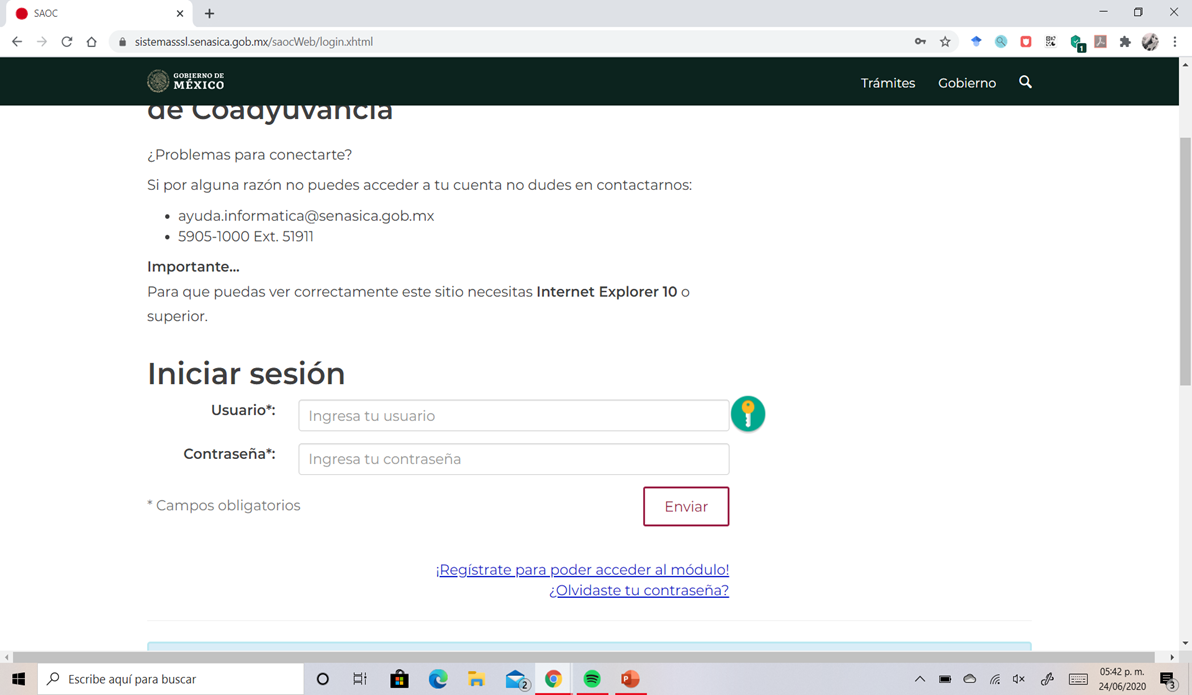 INGRESAR: USUARIO Y
CONTRASEÑA Y DAR CLICK
EN ENVIAR
PANTALLA PRINCIPAL
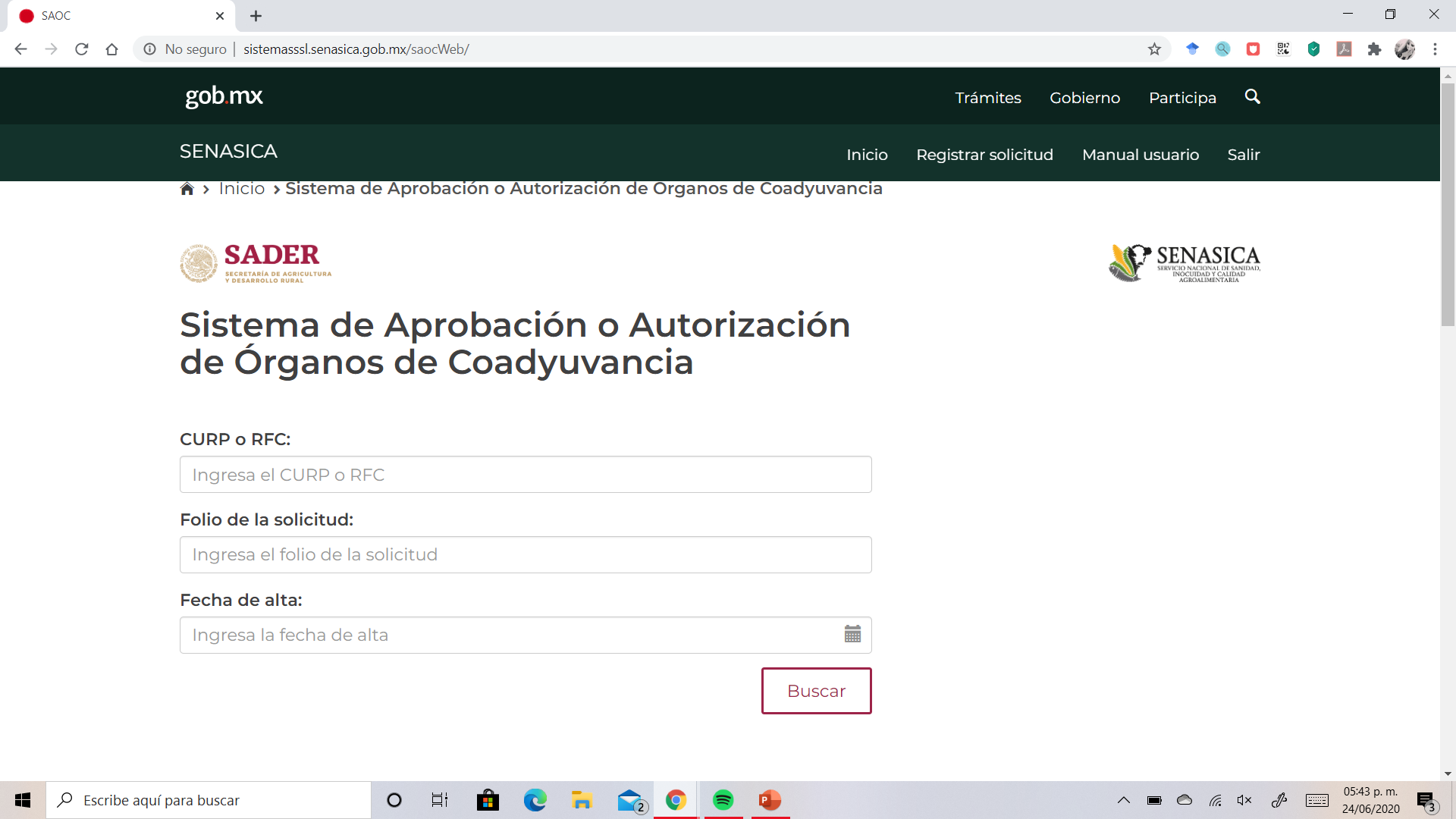 INGRESAR UNA SOLICITUD NUEVA

YA SEA RENOVACIÓN O SI VAN A SOLICITAR
UNA NUEVA NORMA
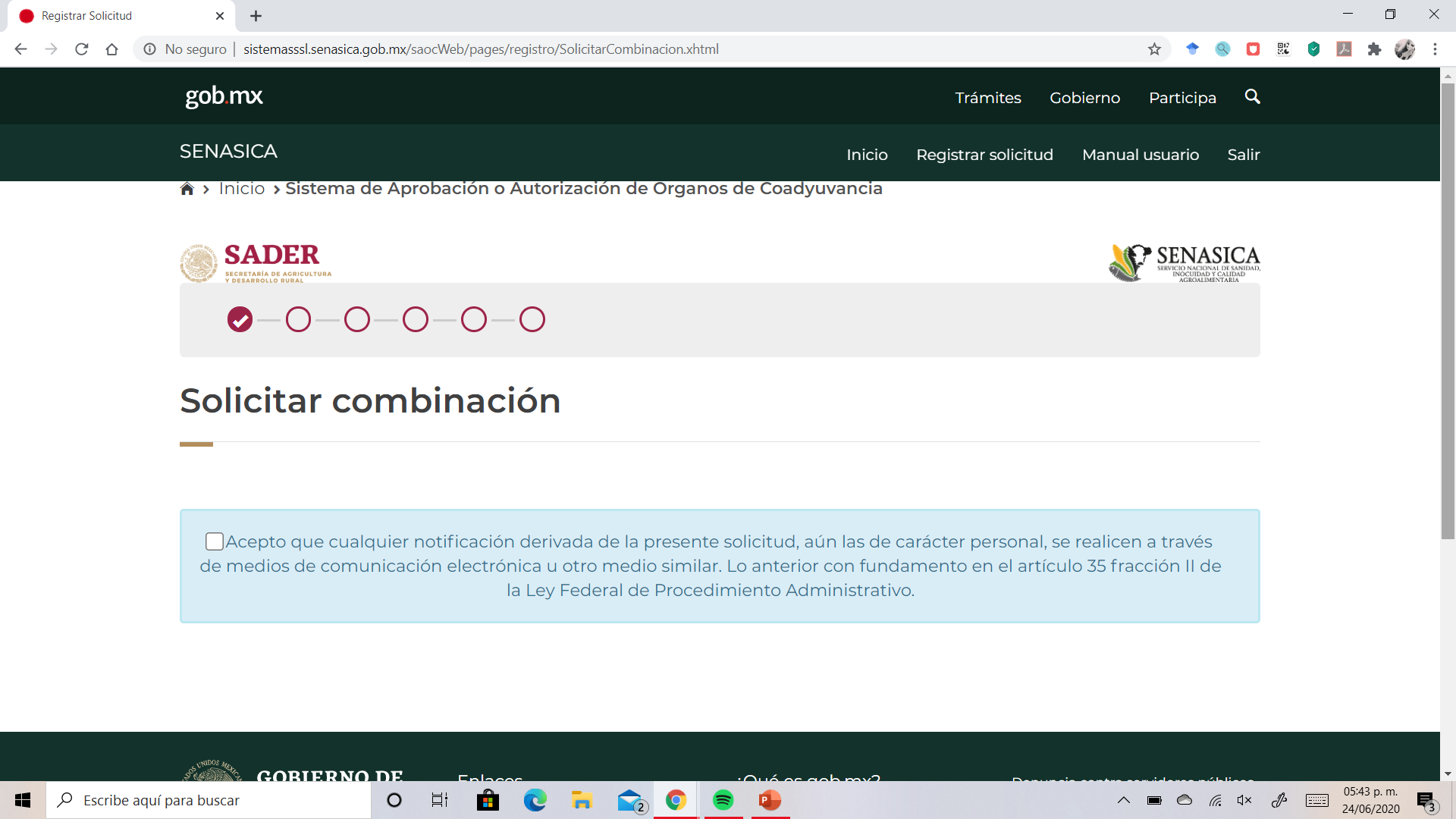 DAR CLICK
PARA ACEPTAR
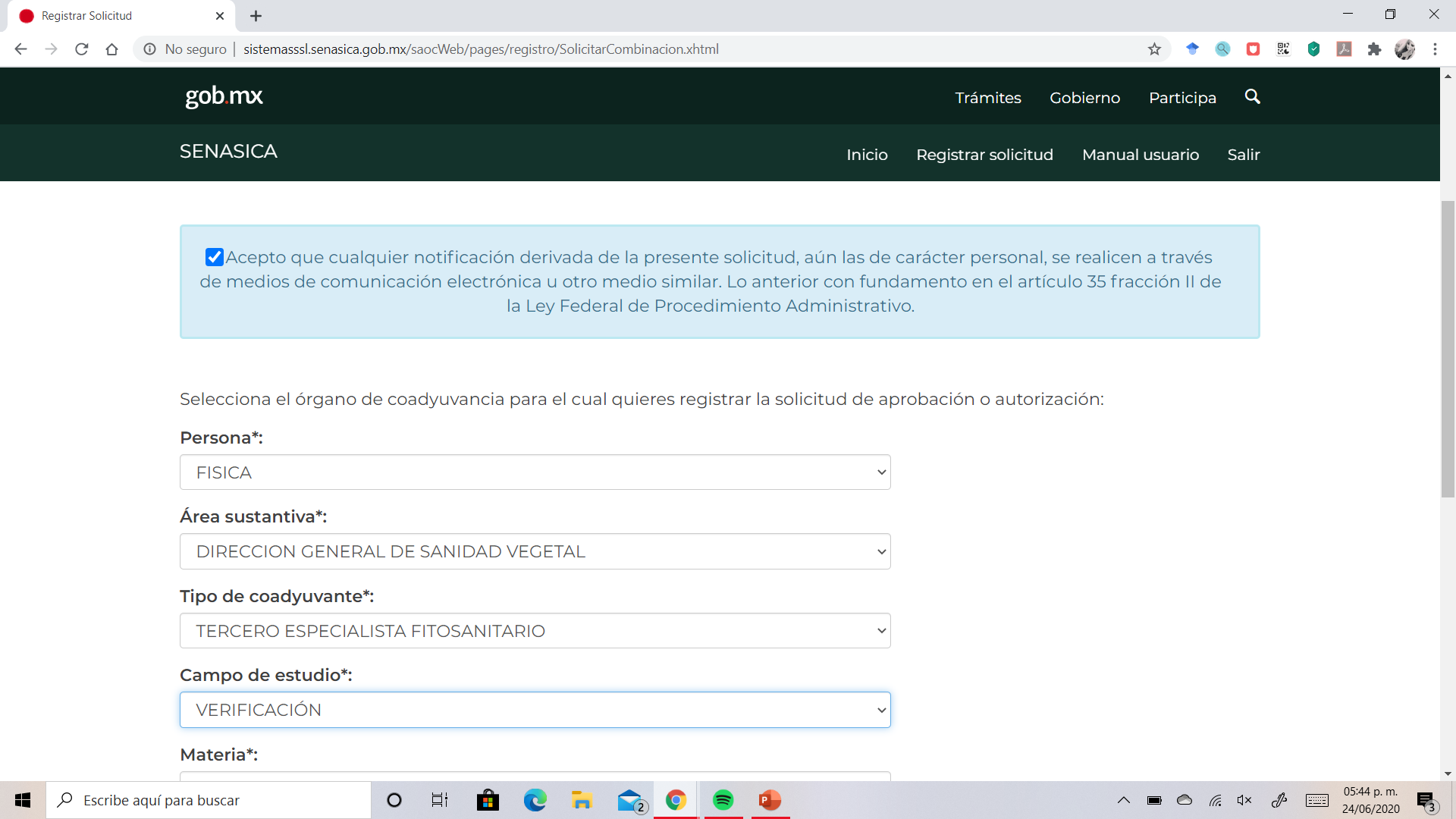 LLENAR CON LOS DATOS SOLICITADOS
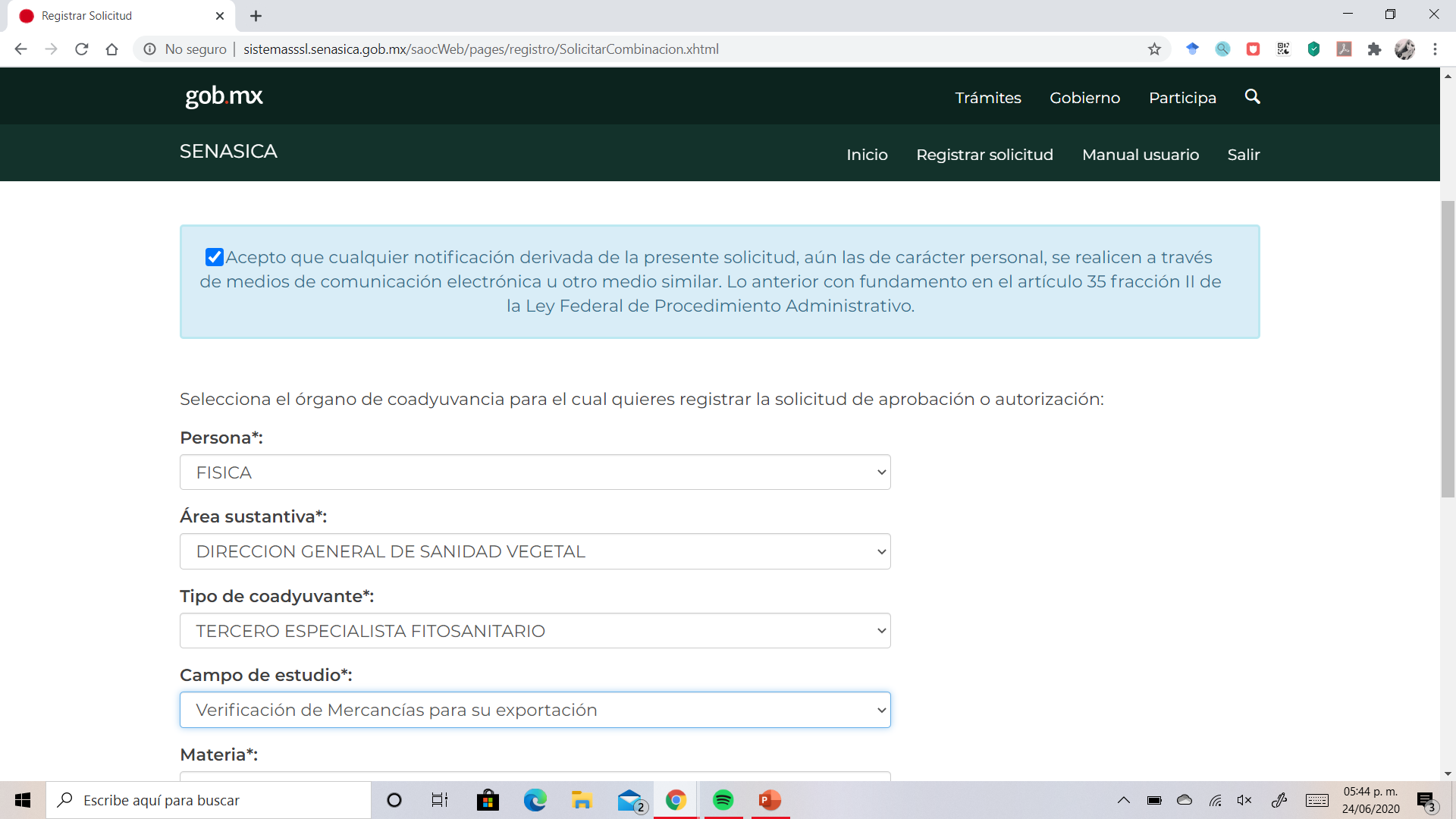 CAMPO DE ESTUDIO:

SE SELECCIONA VERIFICACIÓN PARA TODAS LAS NORMAS EXCEPTO 
PARA MERCANCÍAS DE 
EXPORTACIÓN
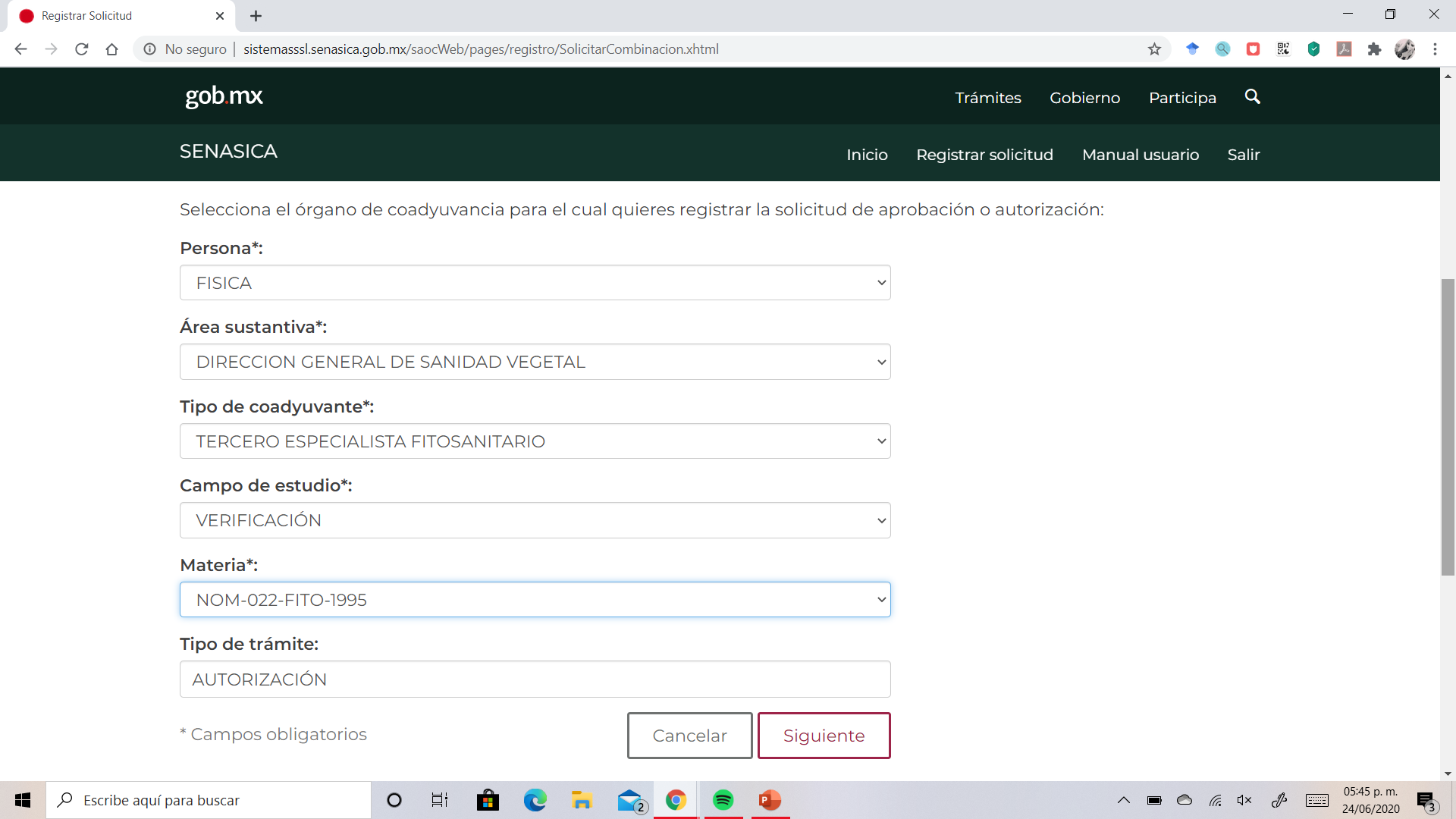 CUANDO TODO ESTE COMPLETO
DAR CLICK EN SIGUIENTE
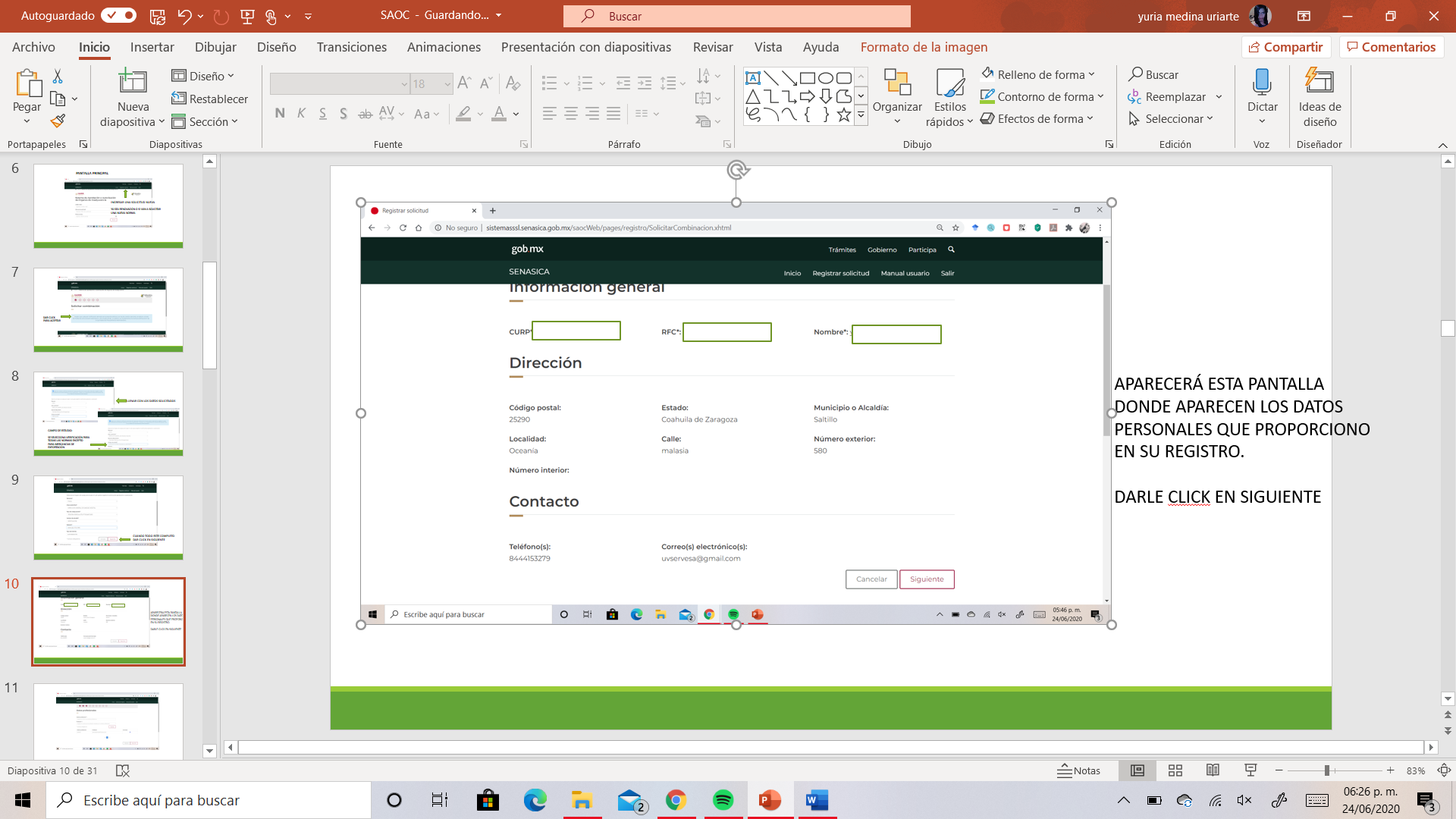 APARECERÁ ESTA PANTALLA
DONDE APARECEN LOS DATOS
PERSONALES QUE PROPORCIONO 
EN SU REGISTRO.
DAR CLICK EN SIGUIENTE
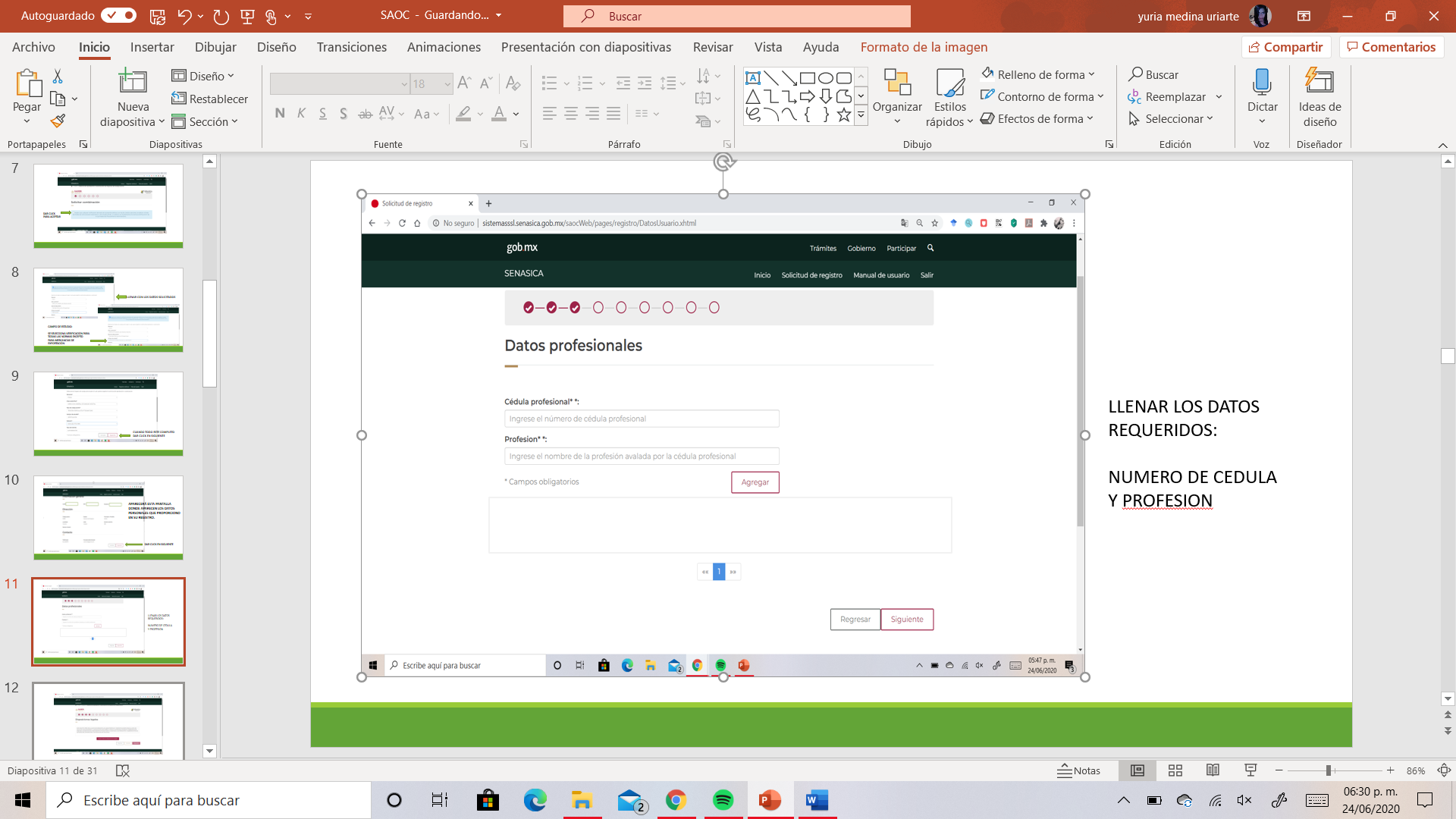 LLENAR LOS DATOS REQUERIDOS:

NUMERO DE CEDULA Y PROFESIÓN
PRIMERO DAR CLICK AGREGAR
DESPUÉS DAR CLICK SIGUIENTE
APARECERÁ ESTA PANTALLA
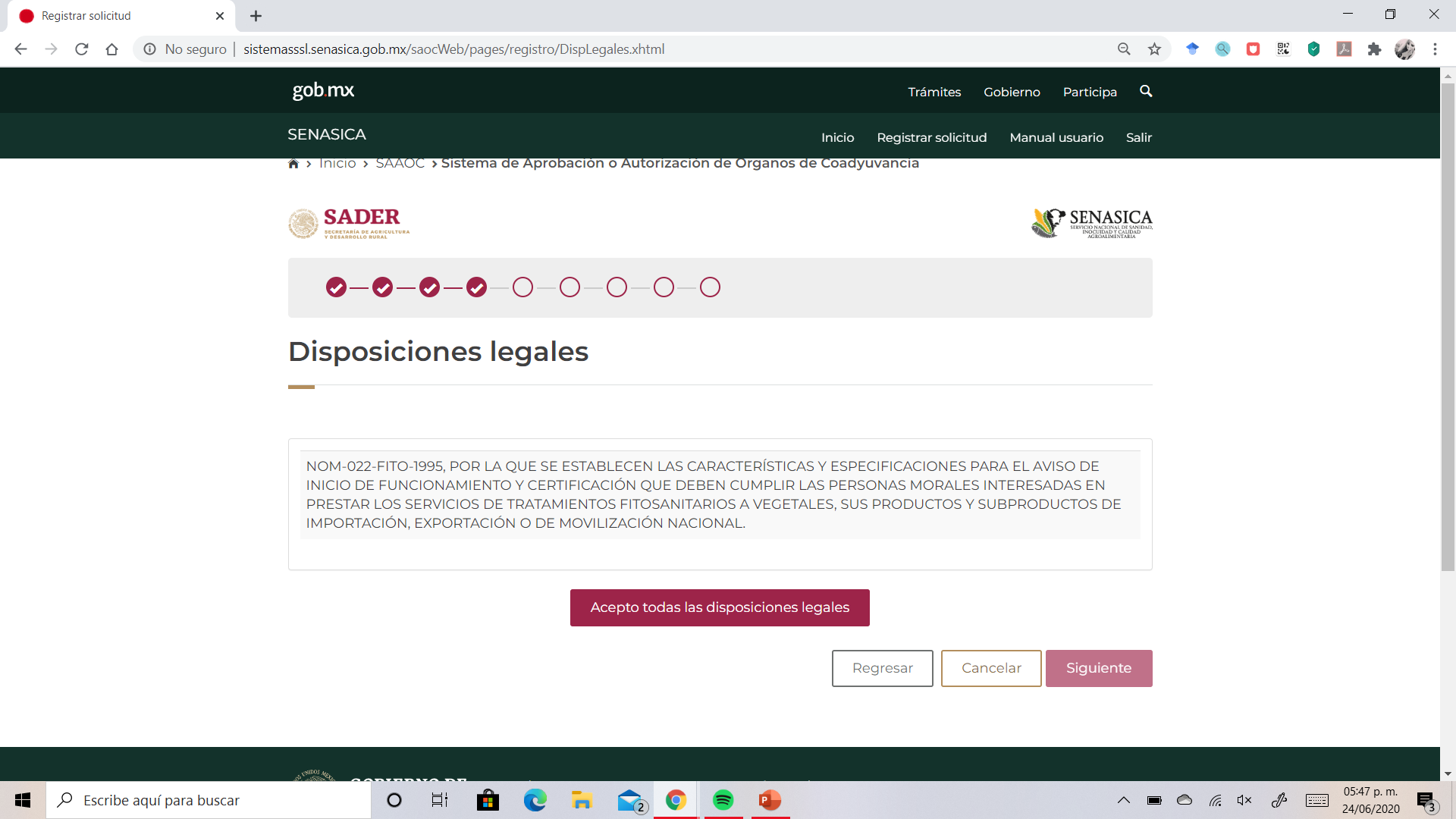 PRIMERO DAR CLICK 
EN ACEPTO TODAS LAS 
DISPOSICIONES LEGALES
DESPUÉS DAR CLICK 
EN SIGUIENTE
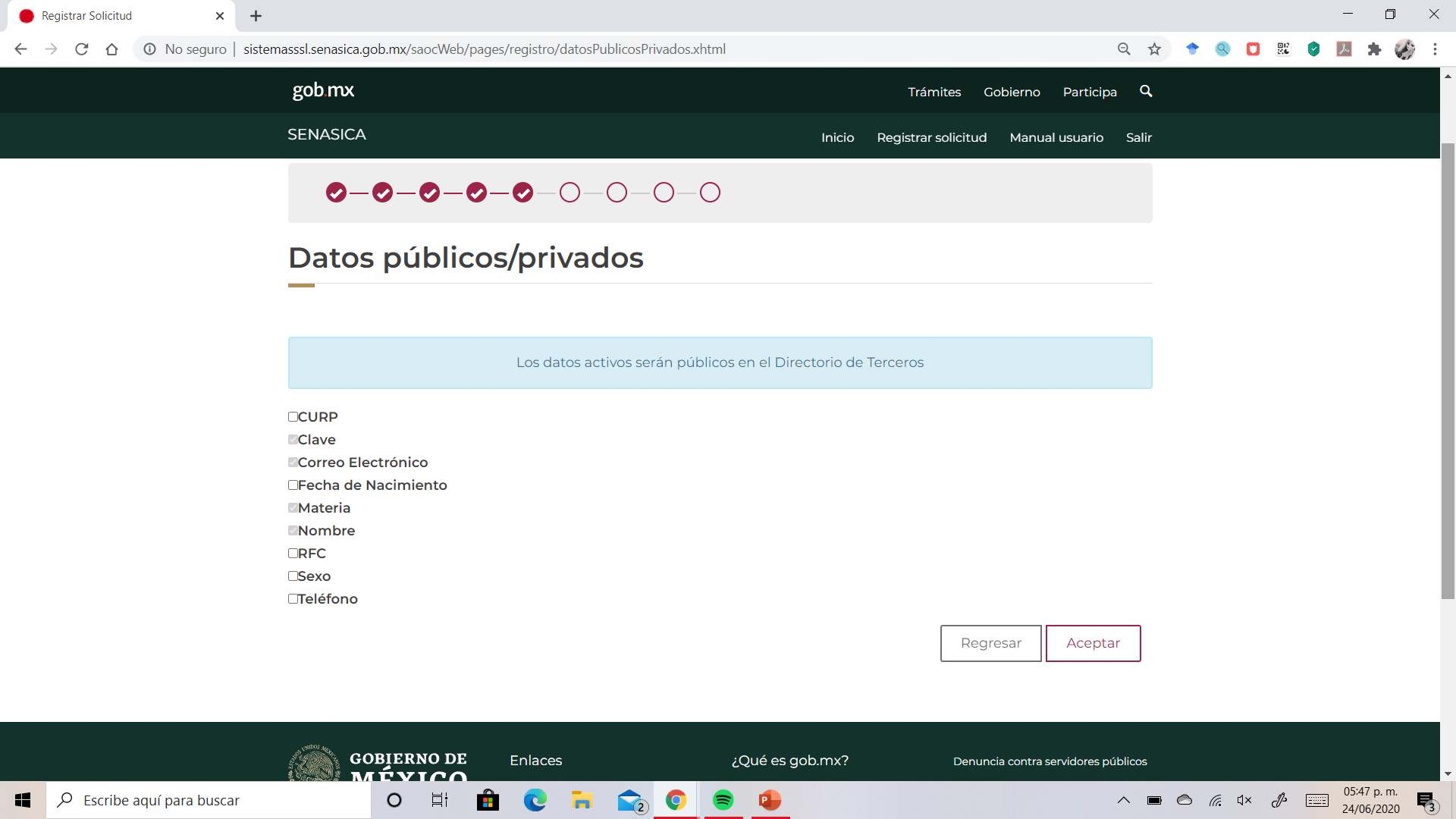 SELECCIONAR LOS DATOS
QUE QUIERE QUE SEAN PÚBLICOS
DAR CLICK EN ACEPTAR
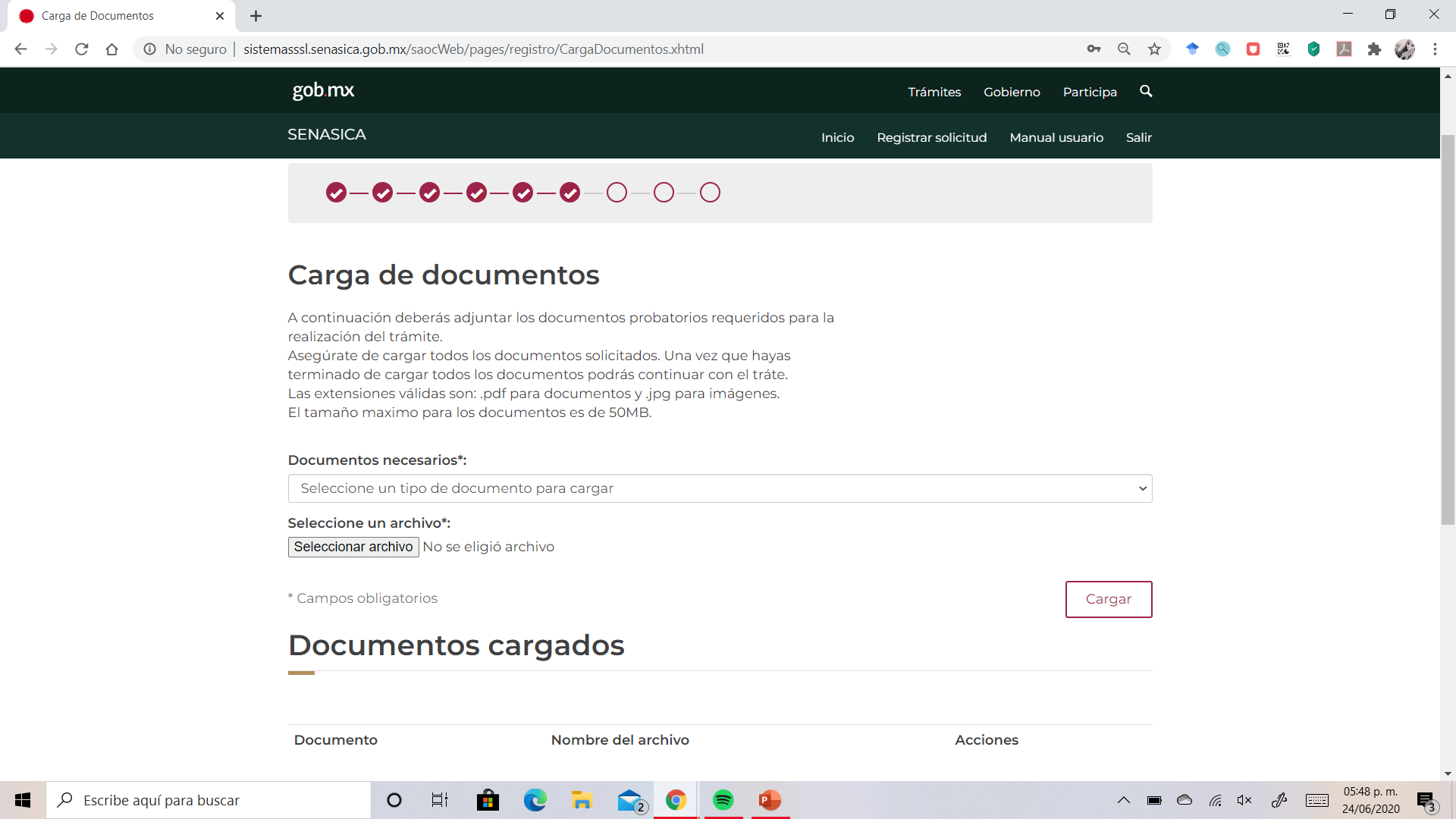 APARECE ESTA PANTALLA
PARA SUBIR LOS ARCHIVOS
QUE DEBEN ESTAR EN FORMATO
PDF, EXCEPTO LA FOTO
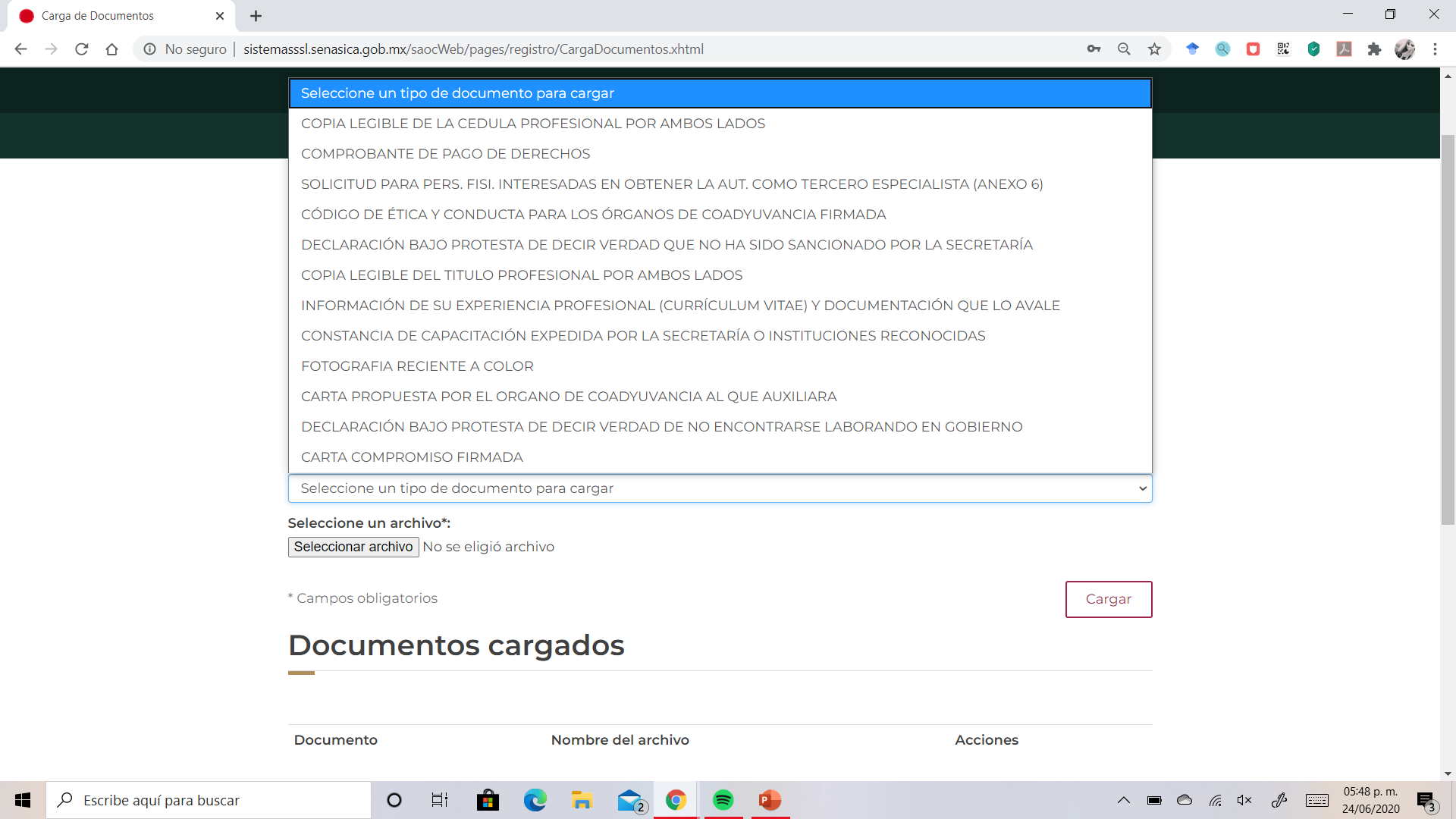 LISTA DE DOCUMENTOS 
SOLICITADOS
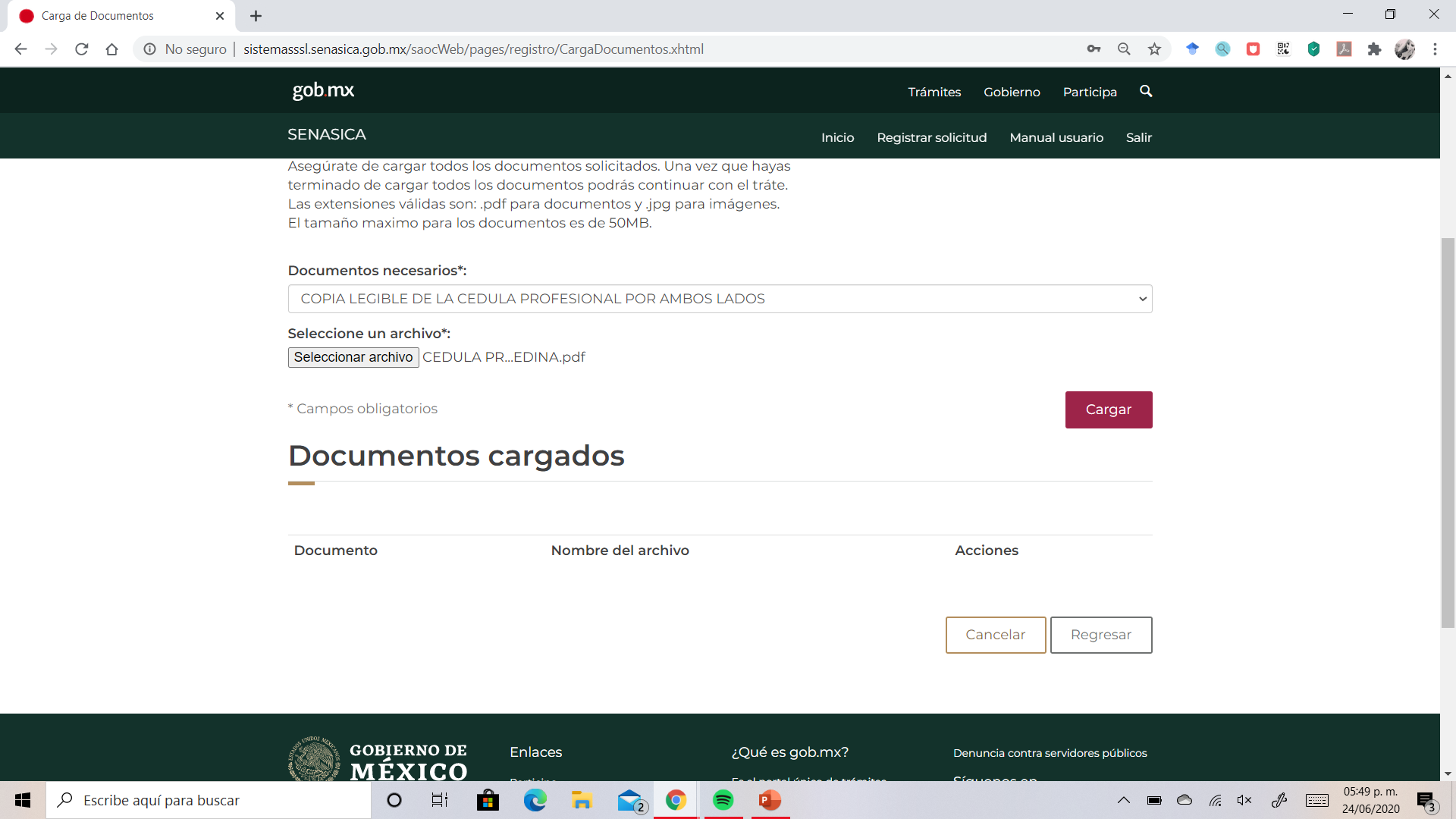 1. SELECCIONAR EL ARCHIVO A SUBIR
2. SELECCIONAR EL 
ARCHIVO A CARGAR
3. DAR CLICK EN CARGAR
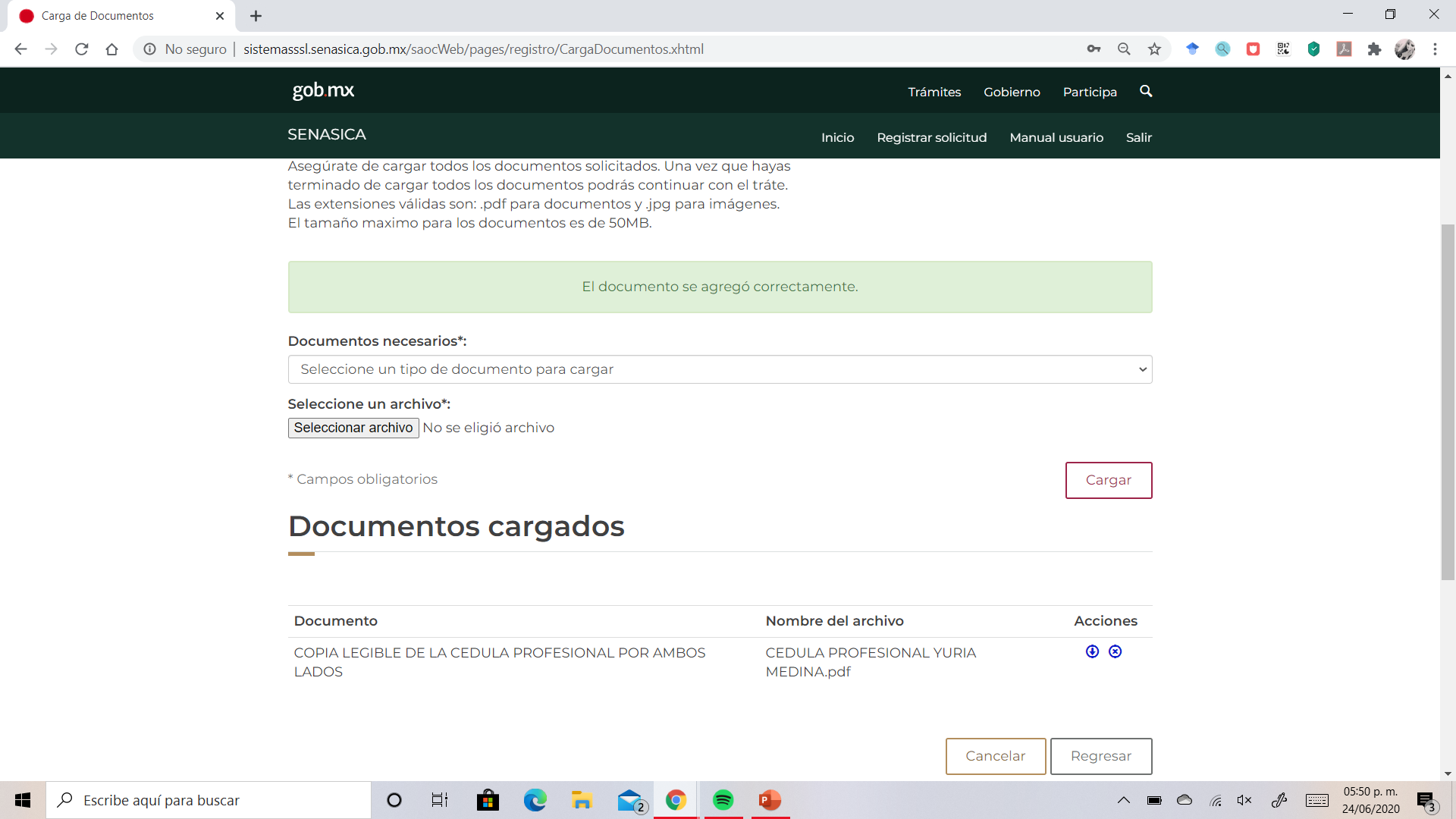 1. APARECE ESTA LEYENDA 
CADA VEZ QUE SE CARGUE 
UN ARCHIVO
2. EL ARCHIVO CARGADO 
APARECE EN ESTA LISTA
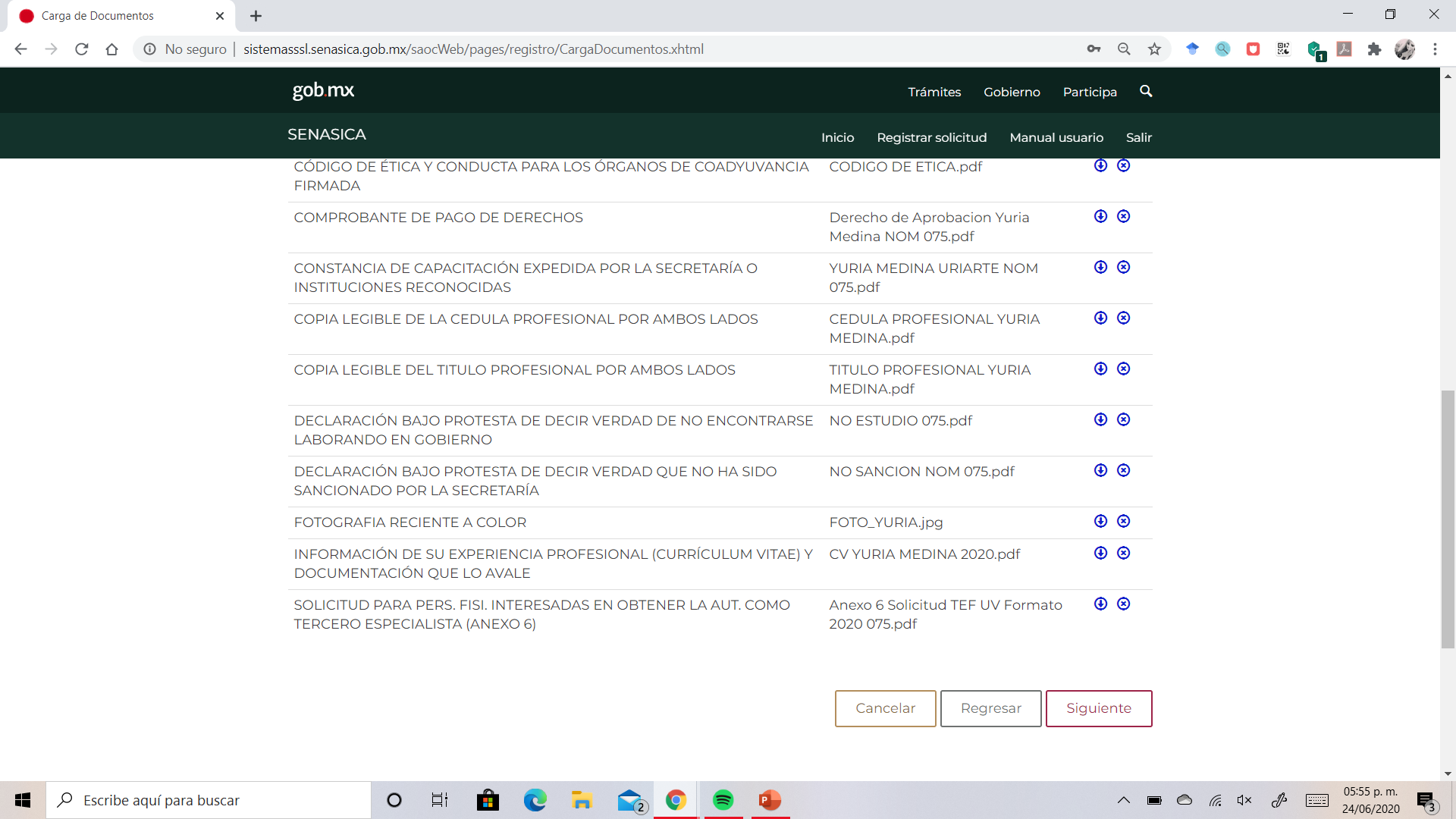 1. HAY QUE CARGAR TODOS
LOS ARCHIVOS Y ASÍ 
APARECERÁ LA LISTA
2. DAR CLICK EN SIGUIENTE
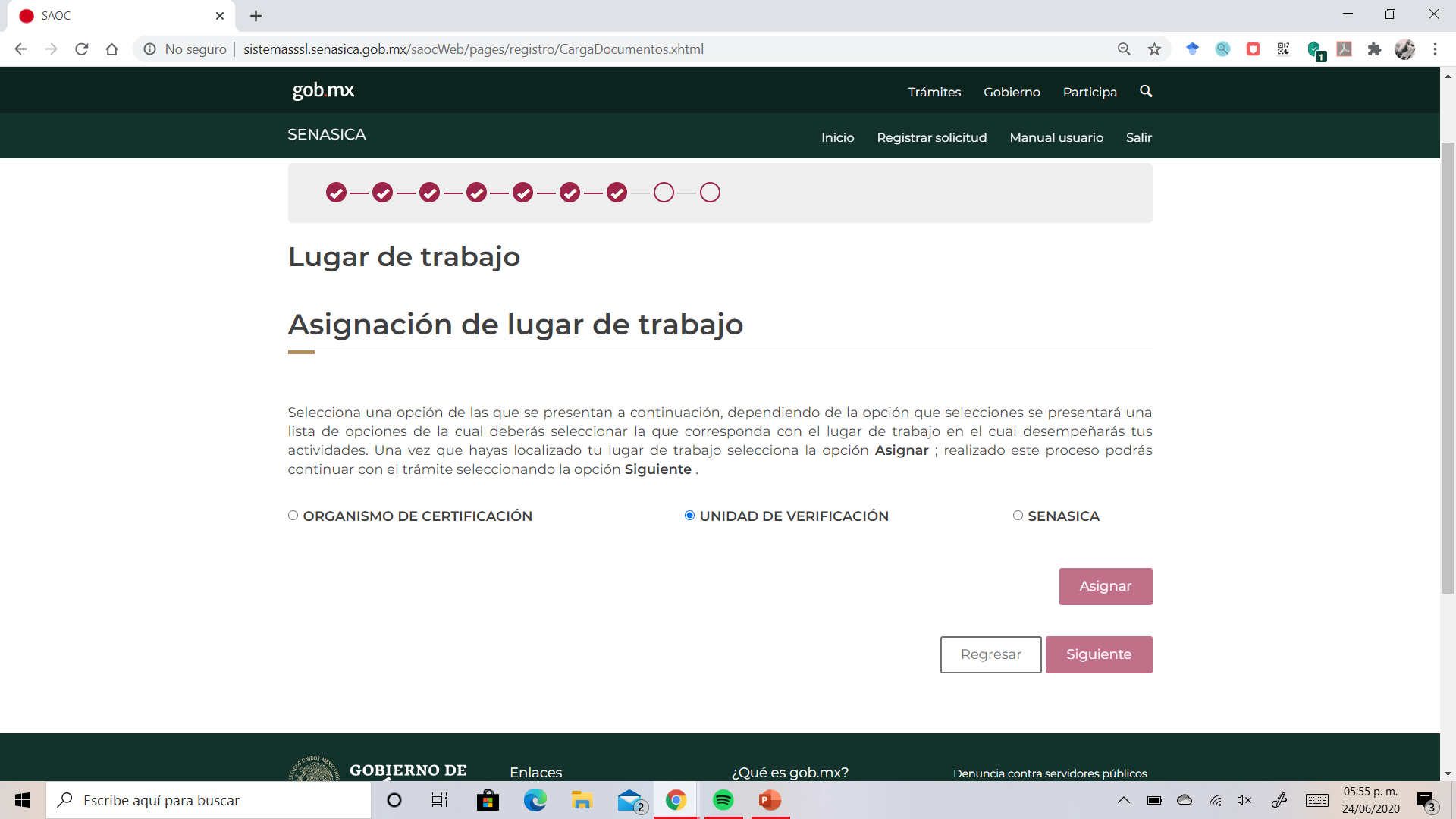 DAR CLICK
APARECERÁ LA LISTA DE UV´S
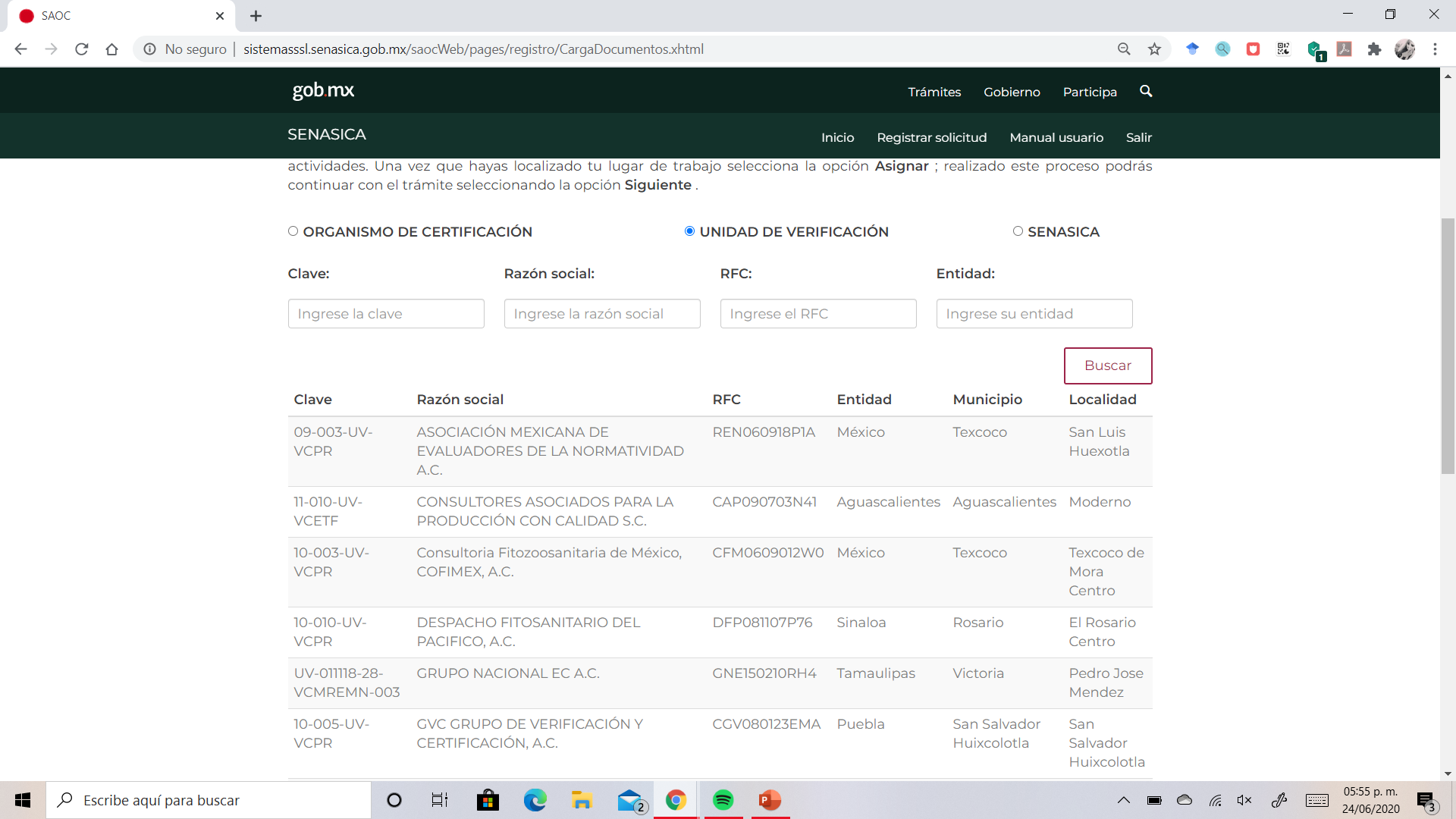 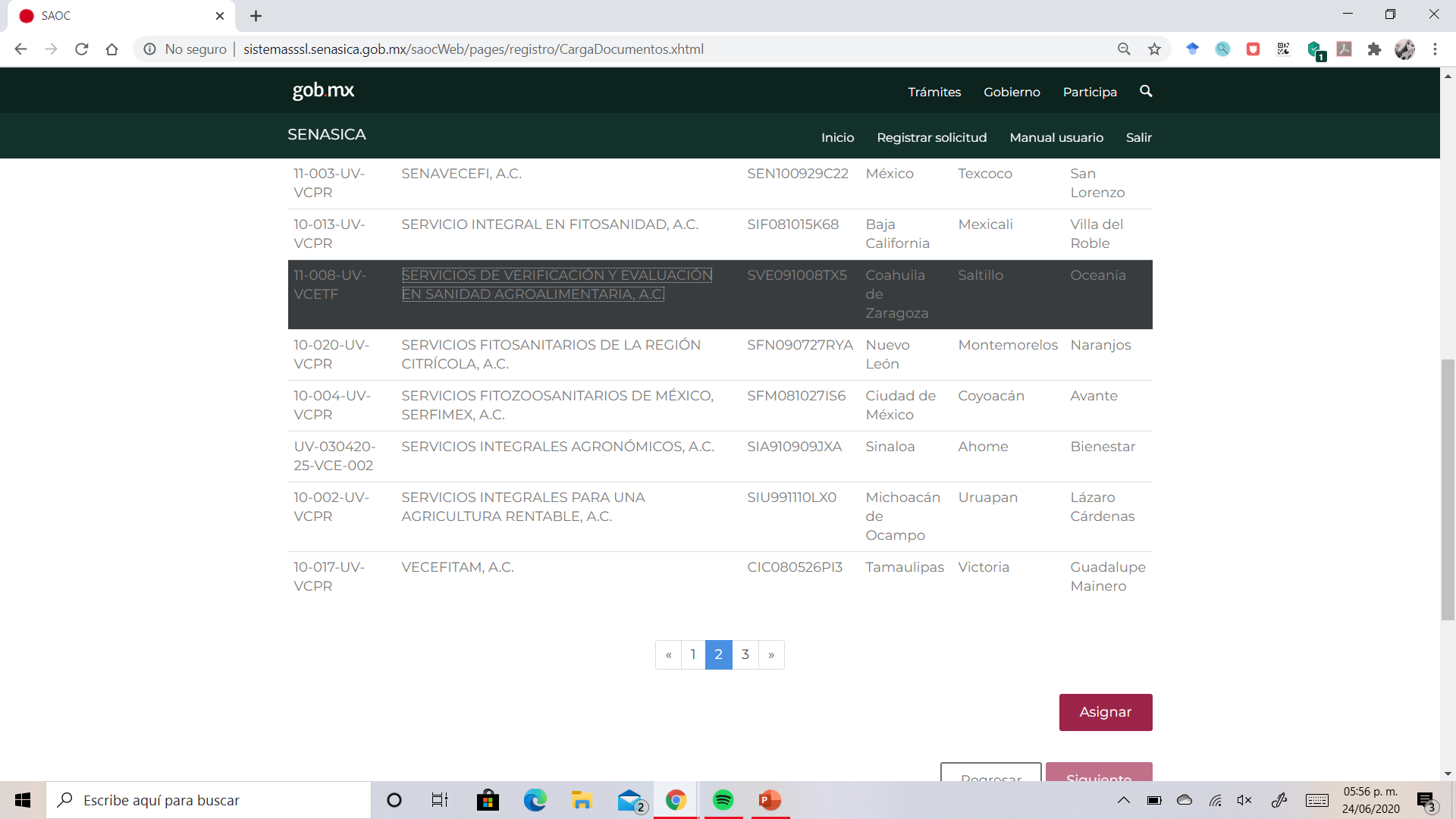 1. SELECCIONAR LA UV
2. DAR CLICK EN ASIGNAR
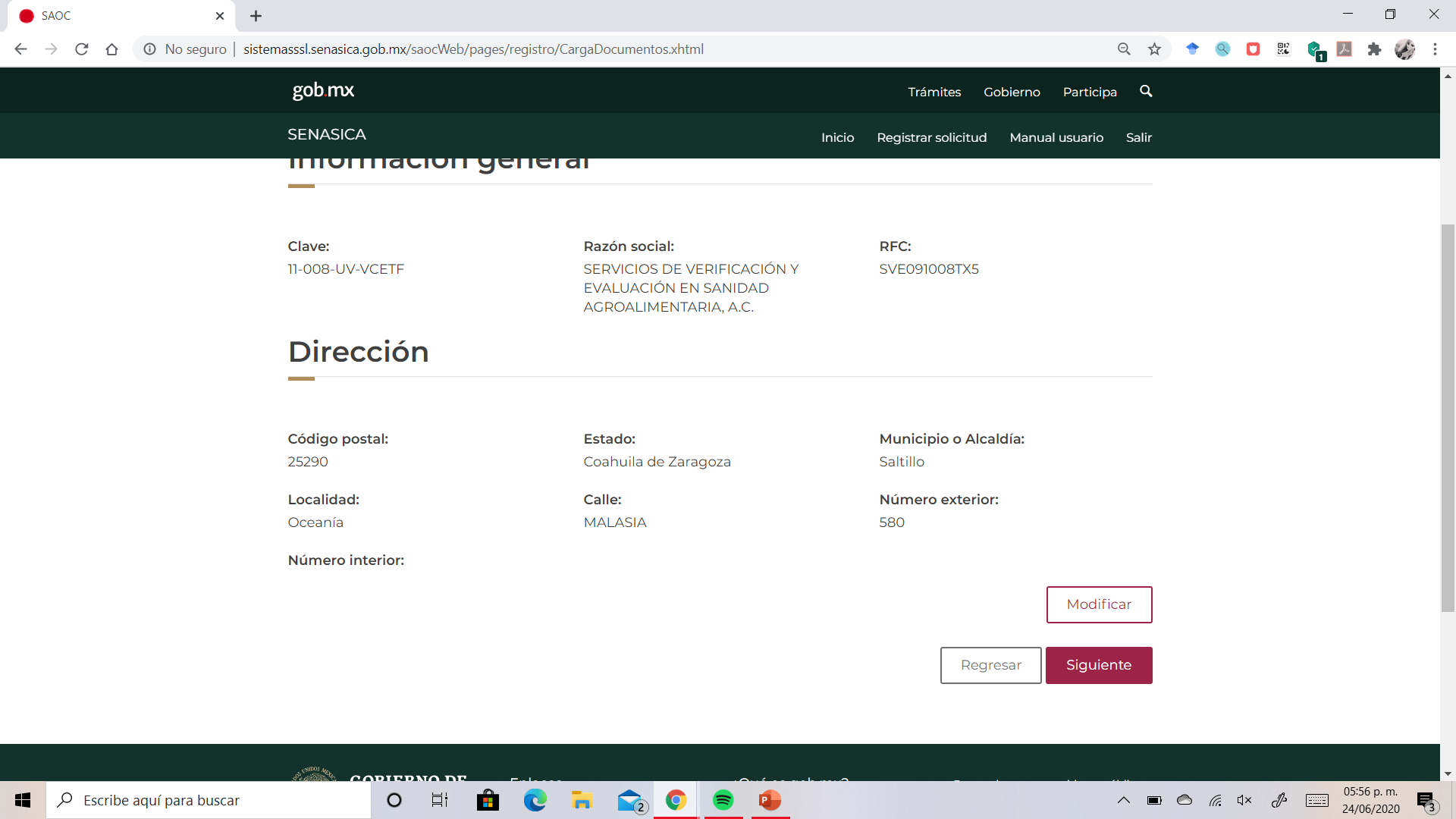 APARECERÁN LOS DATOS 
DE LA UV
DAR CLICK EN SIGUIENTE
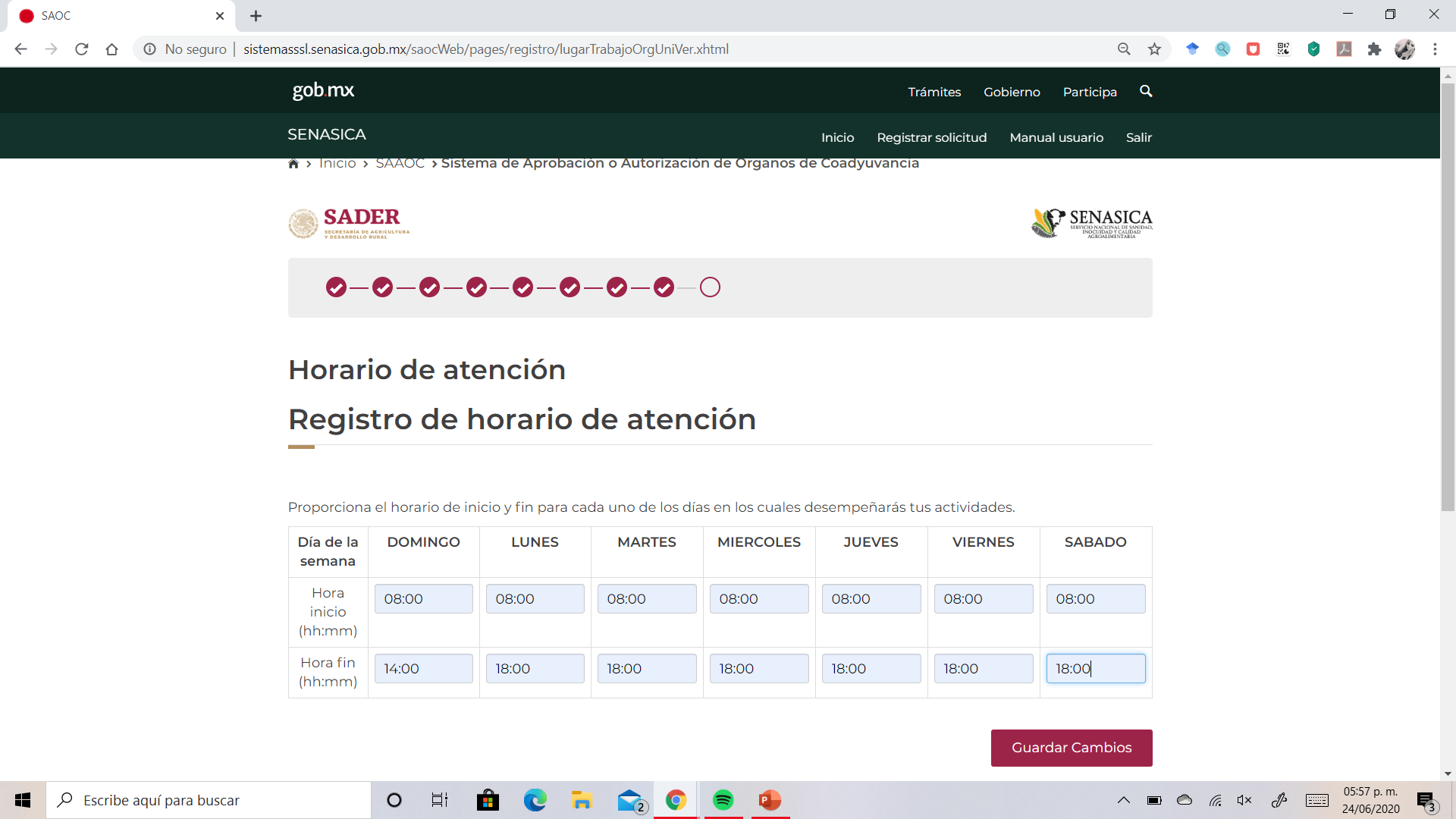 1. HAY QUE REGISTRAR UN HORARIO PARA CADA DIA DE LA SEMANA.


2. DARLE CLICK EN GUARDAR CAMBIOS
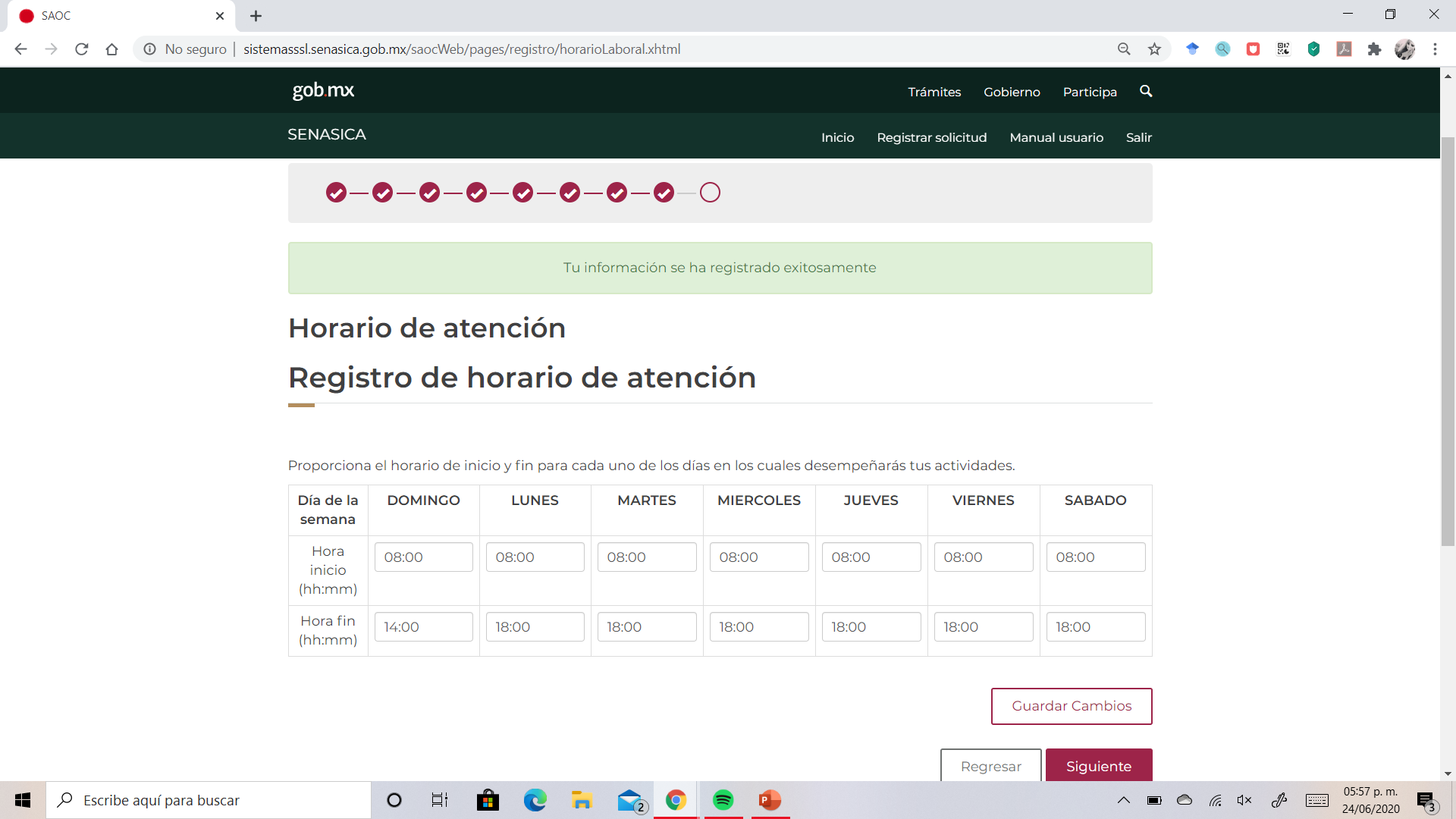 DAR CLICK EN SIGUIENTE
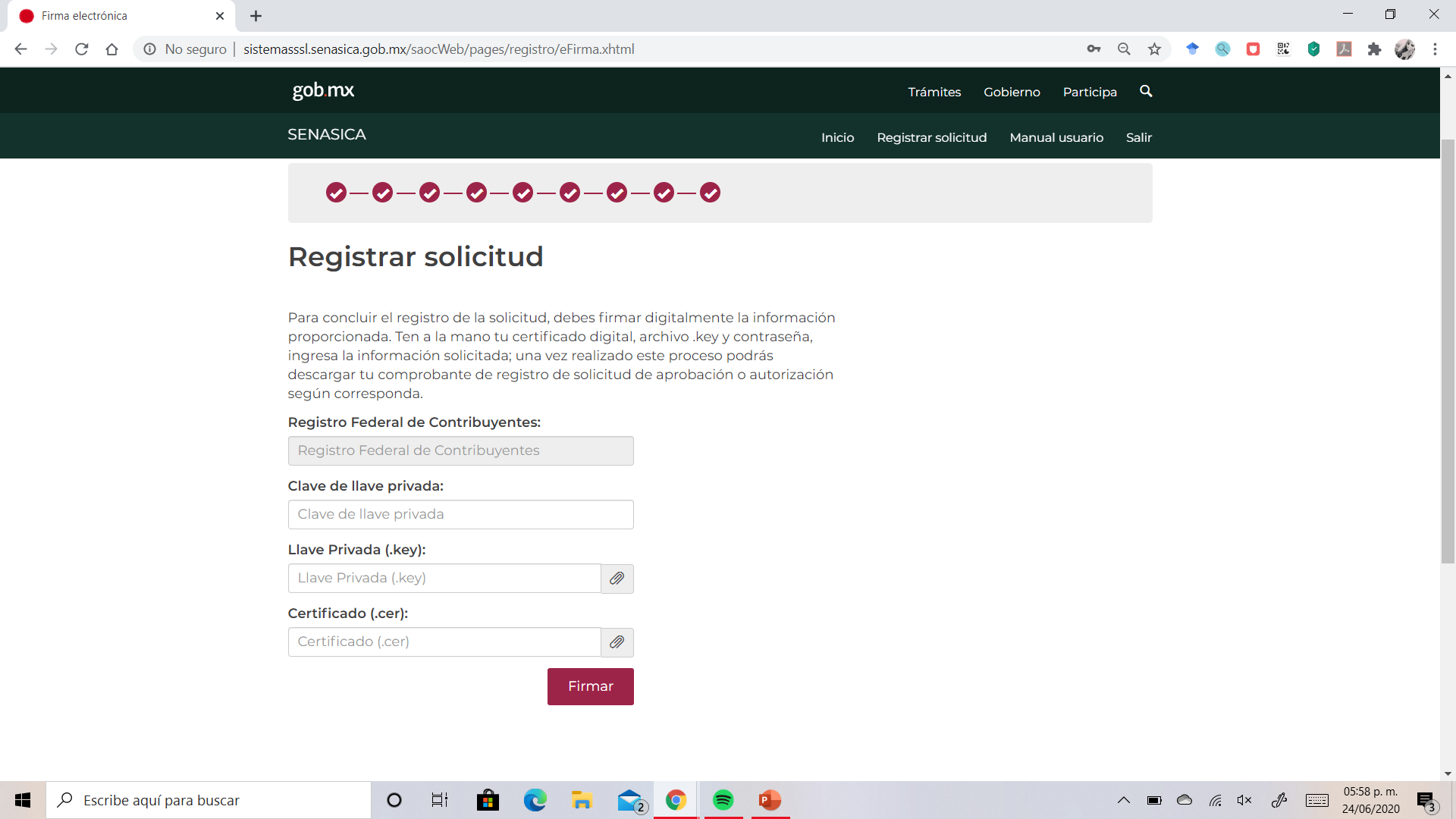 AQUÍ SE DEBE FIRMAR
CON LA FIEL (FIRMA ELECTRÓNICA)

         
DAR CLICK EN FIRMAR
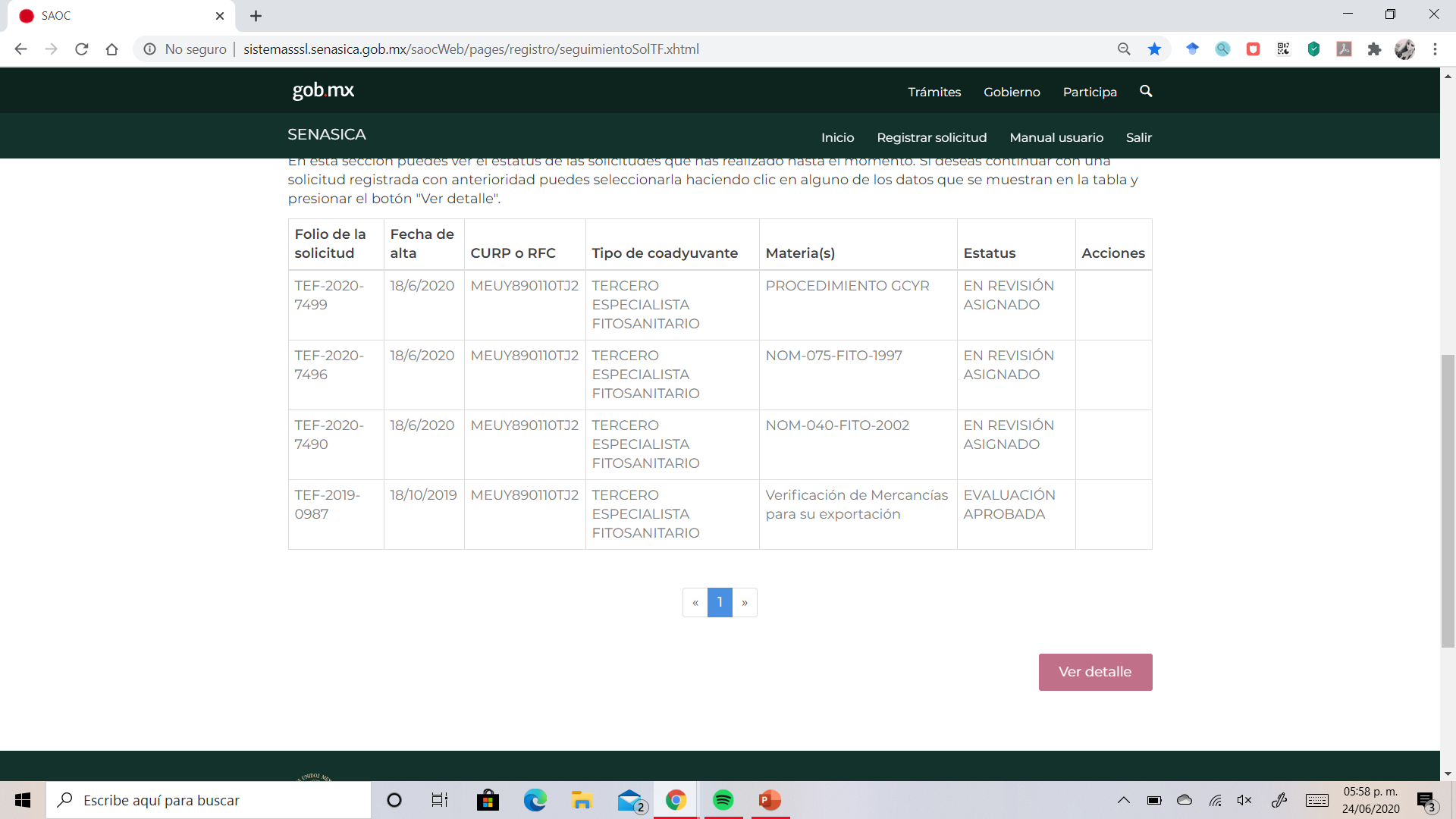 ASÍ SE VERA LA PAGINA 
PRINCIPAL
SEGÚN LAS SOLICITUDES 
QUE SE HAGAN
PARA DESCARGAR EL REGISTRO DE SOLICITUD
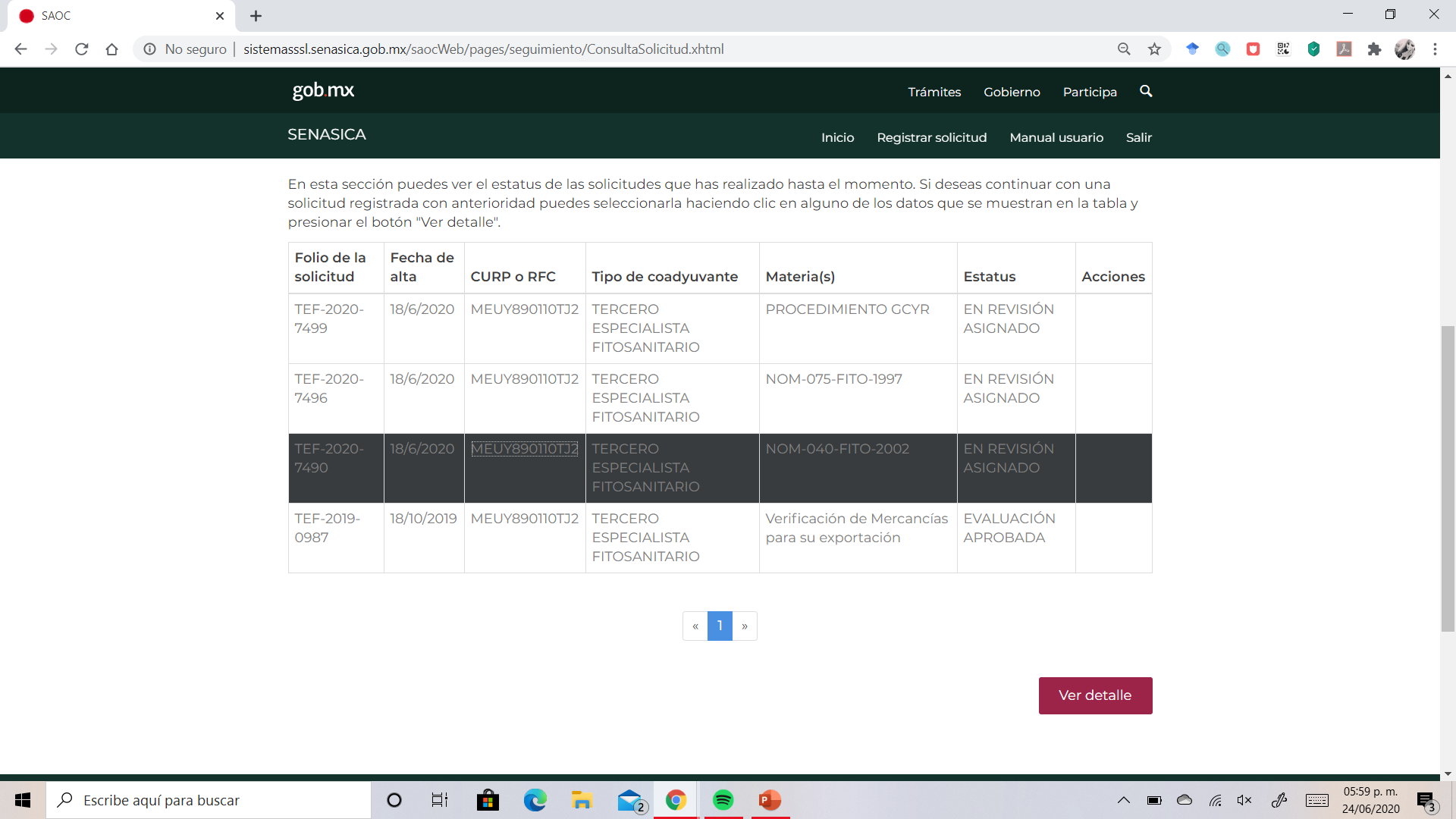 1. DAR CLICK SOBRE LA
SOLICITUD
2. DAR CLICK EN VER
DETALLE
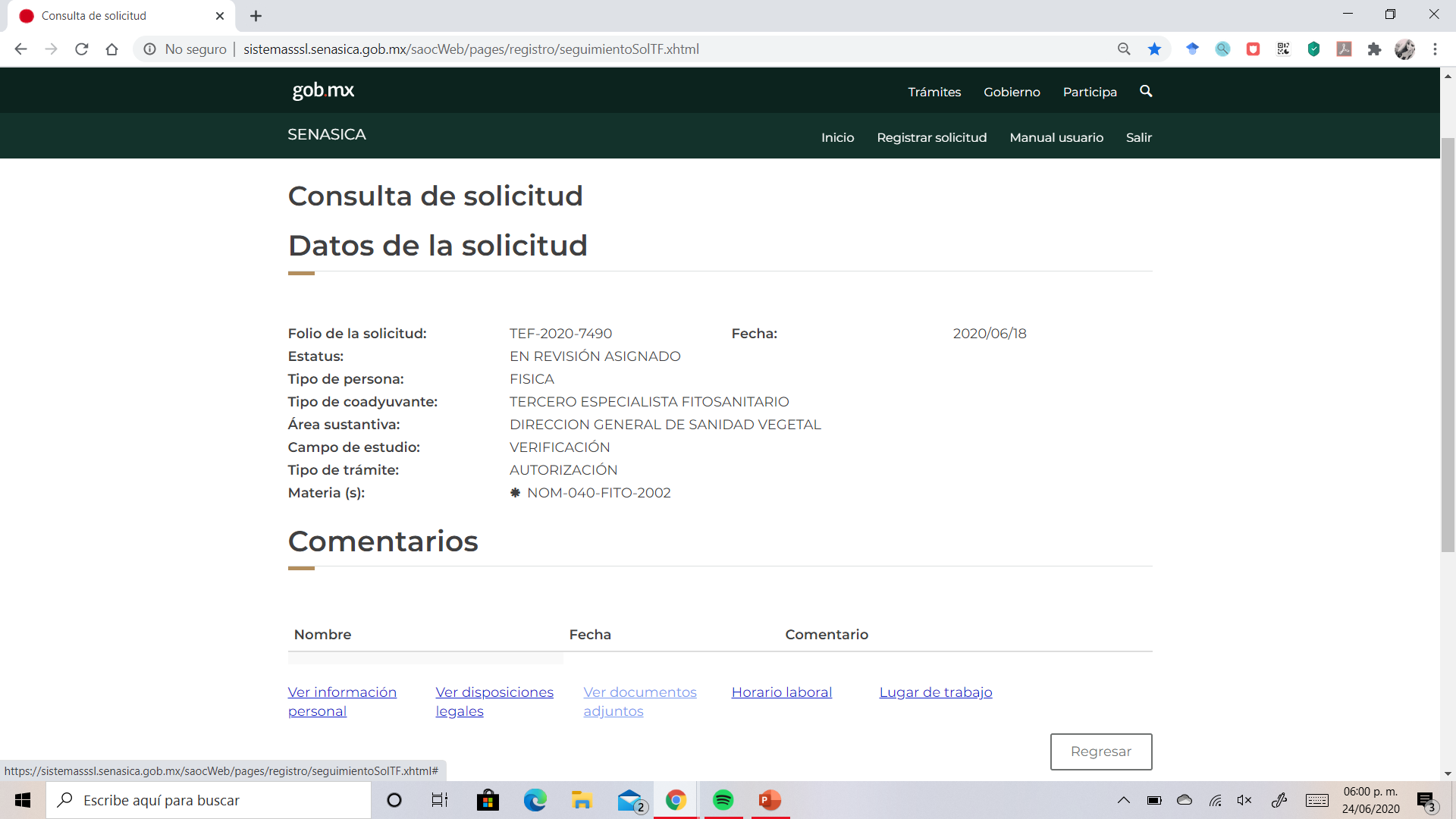 DAR CLICK EN VER DOCUMENTOS ADJUNTOS
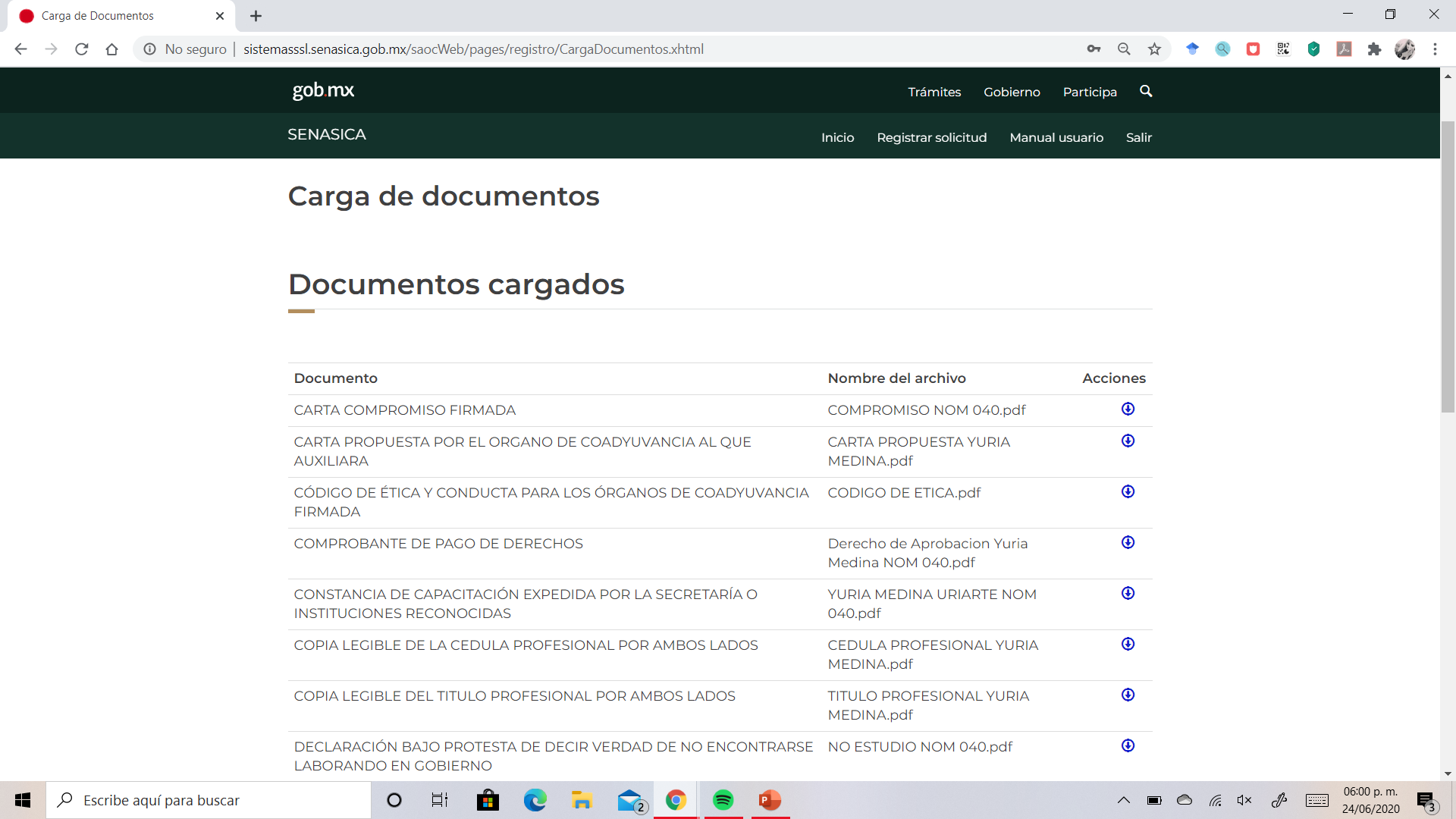 APARECERÁ ESTA PANTALLA
Y BAJAR HASTA LA PARTE
DE ABAJO
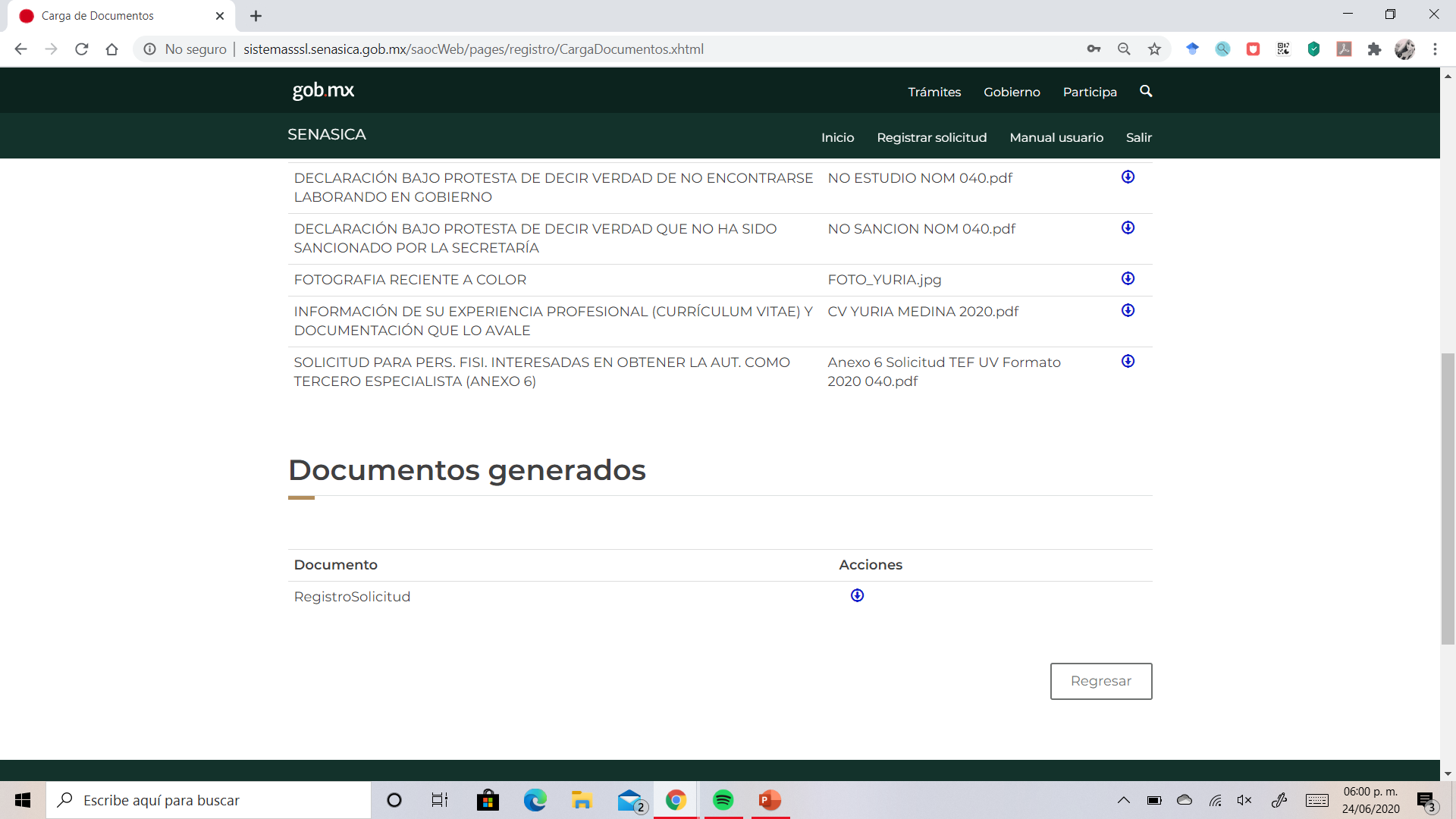 DAR CLICK PARA DESCARGAR